Chapter 10: Carboxylic Acids and Their Derivatives
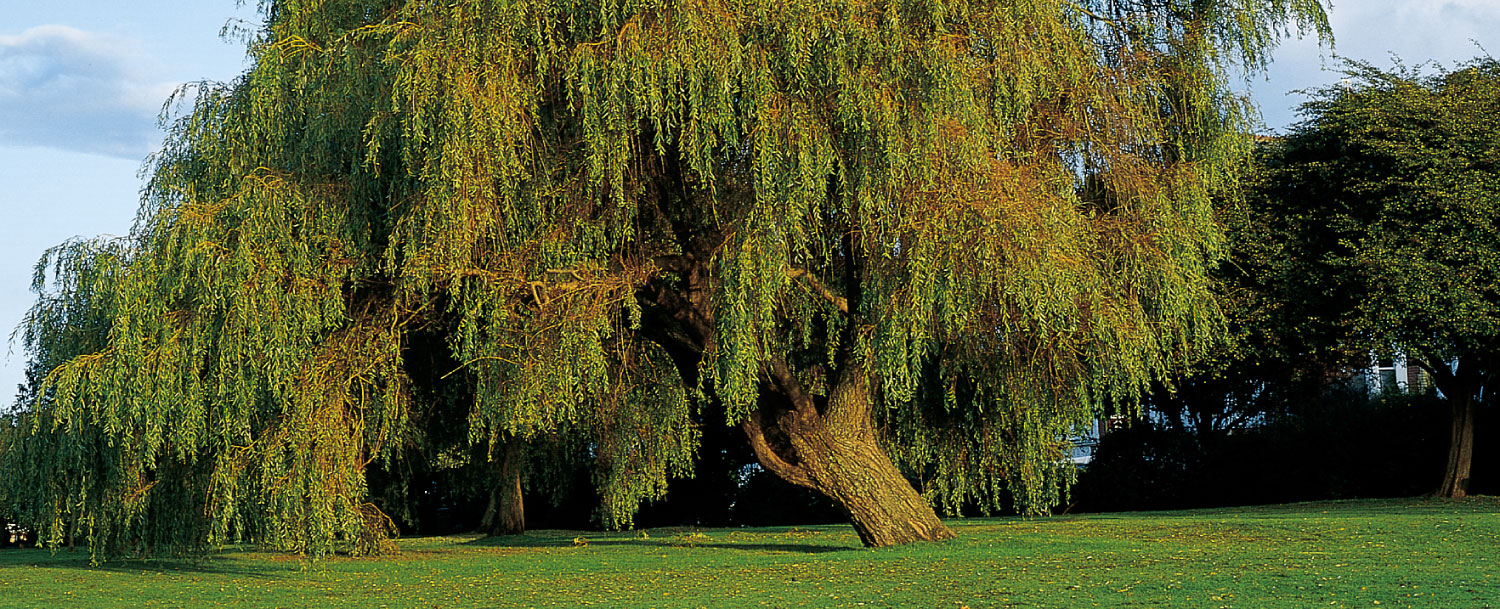 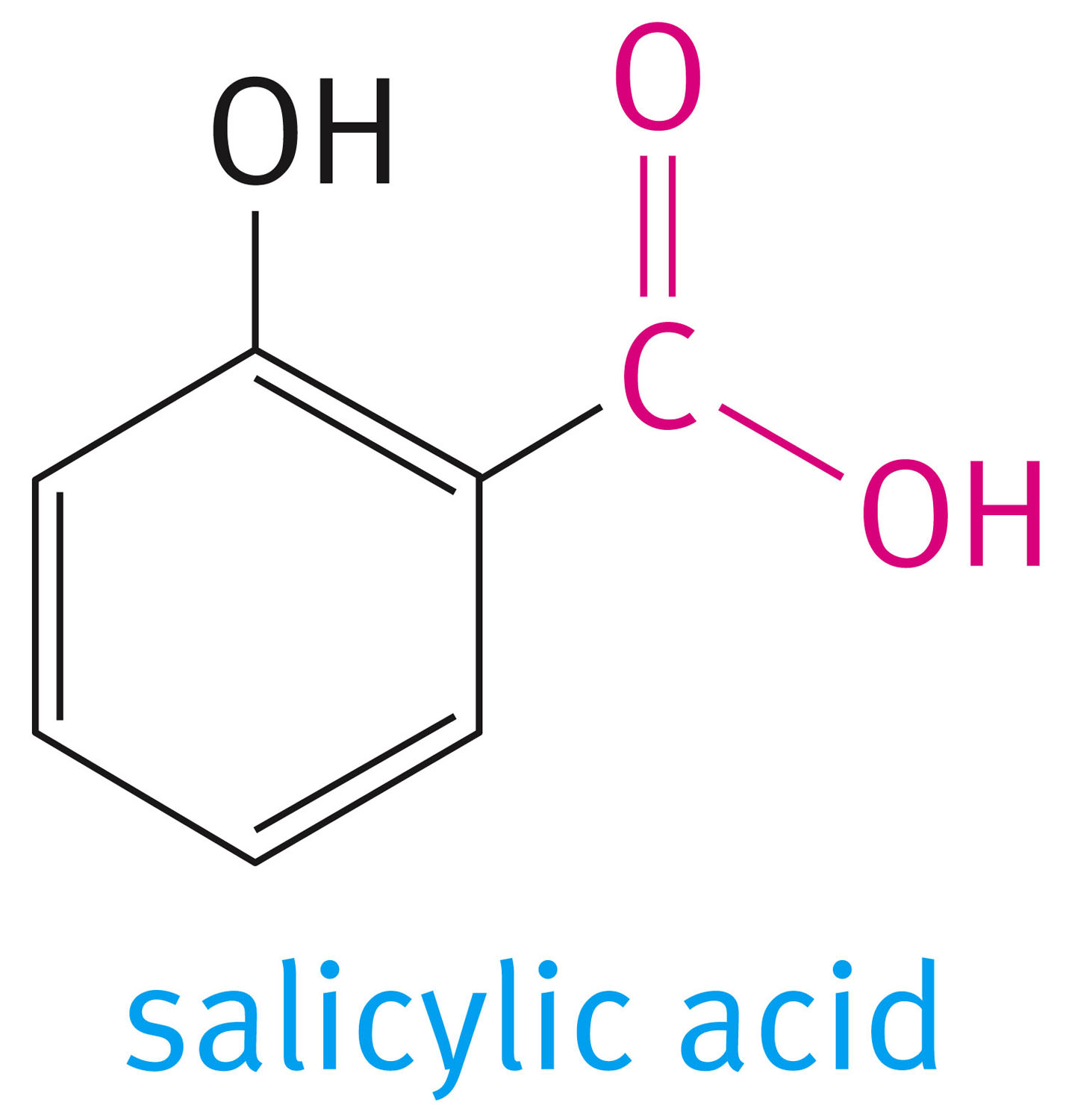 The back of the white willow tree (Salix alba) is a source of salicylic acid which is used to make aspirin (acetylsalicylic acid)
Carboxylic acids and acid derivatives are represented generally as:
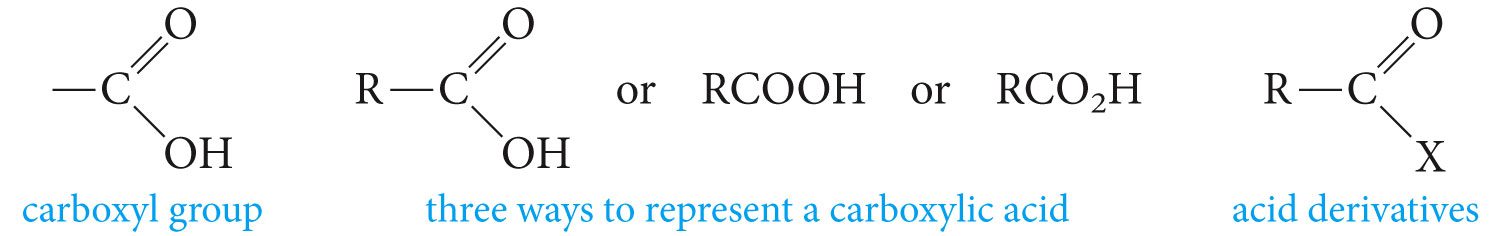 Nomenclature of Acids
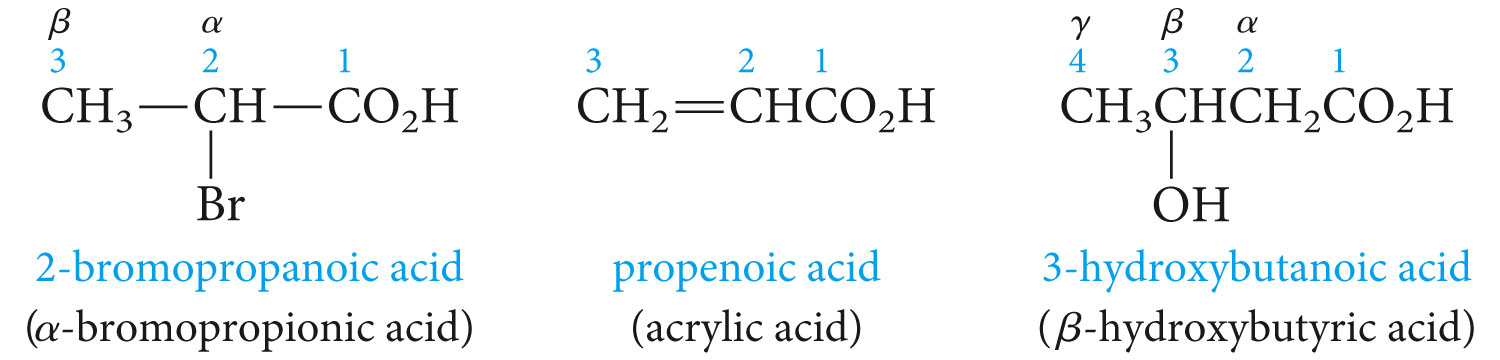 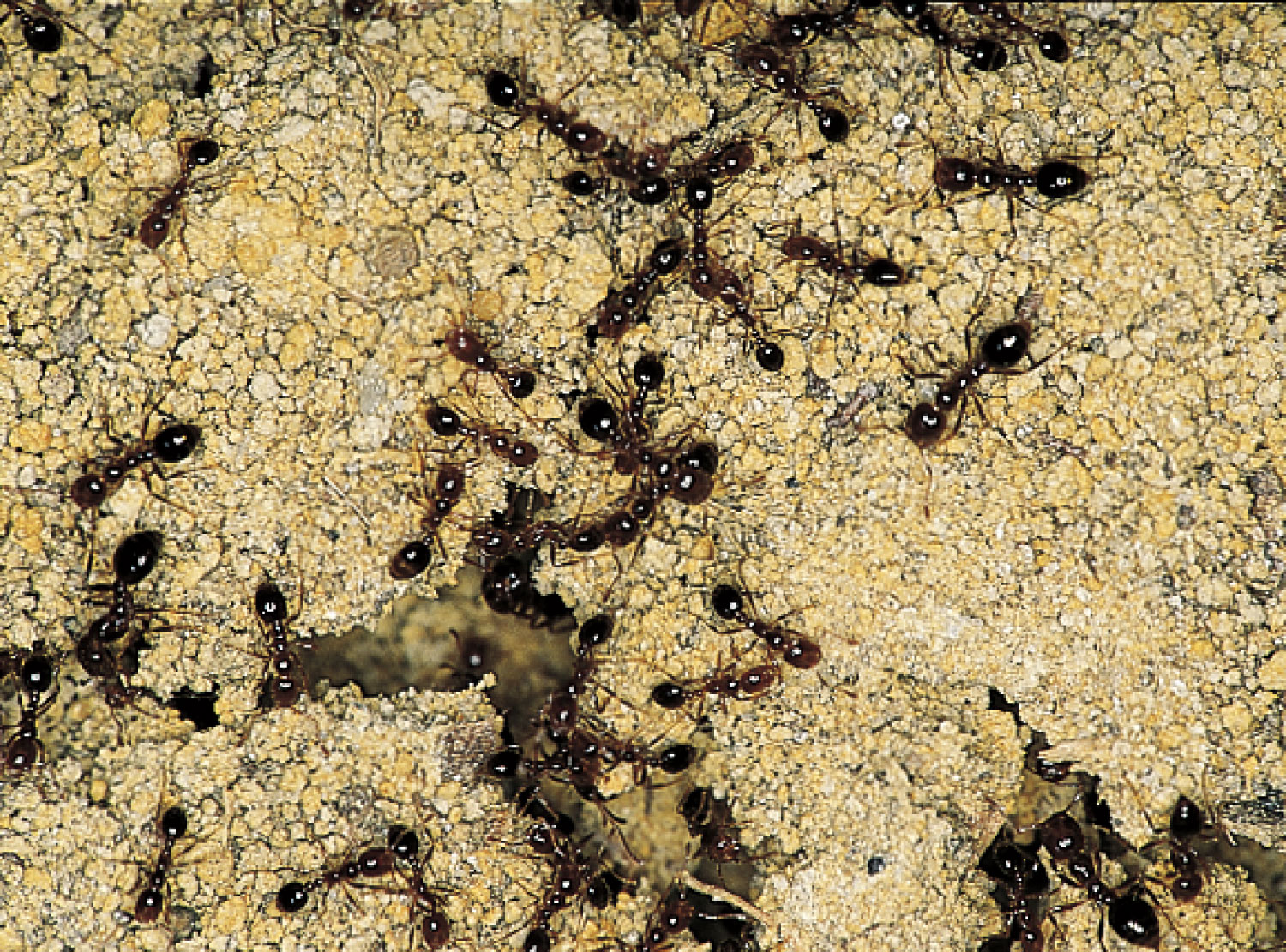 Stinging ants, are a source of formic acid HCOOH
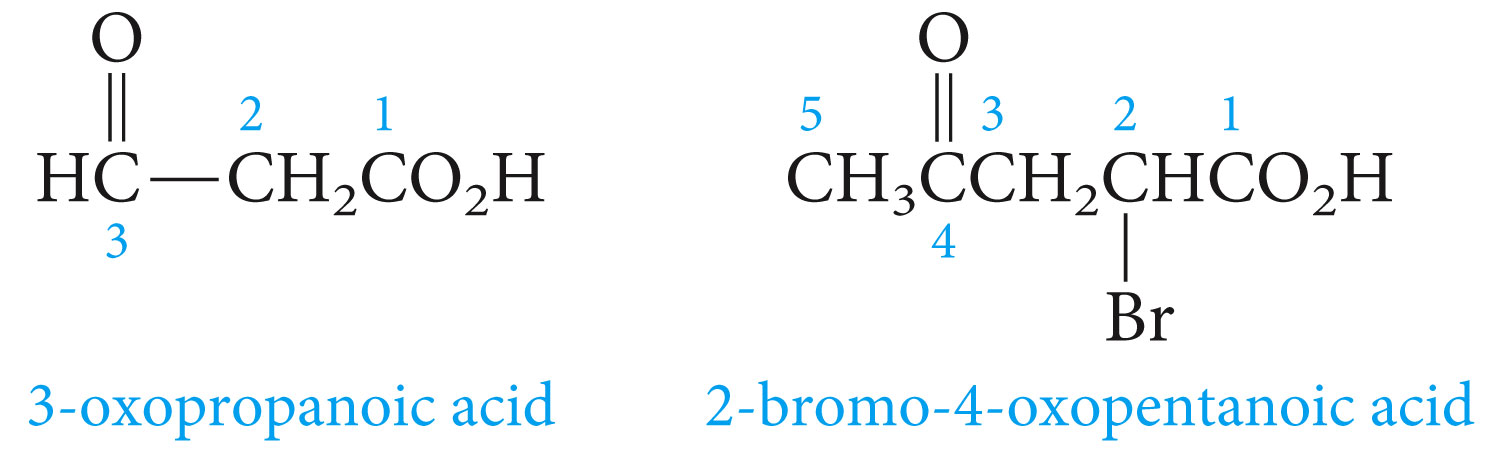 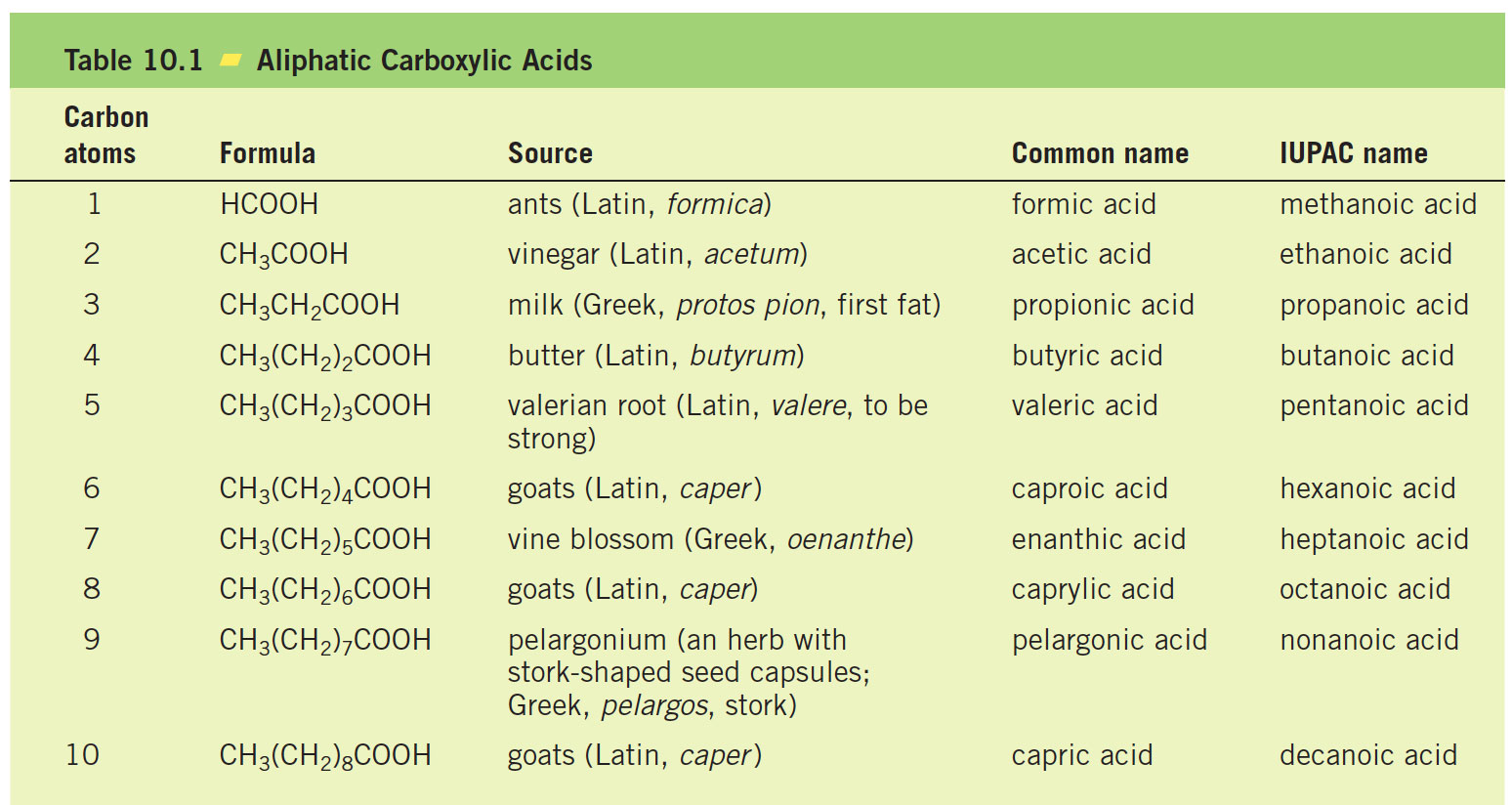 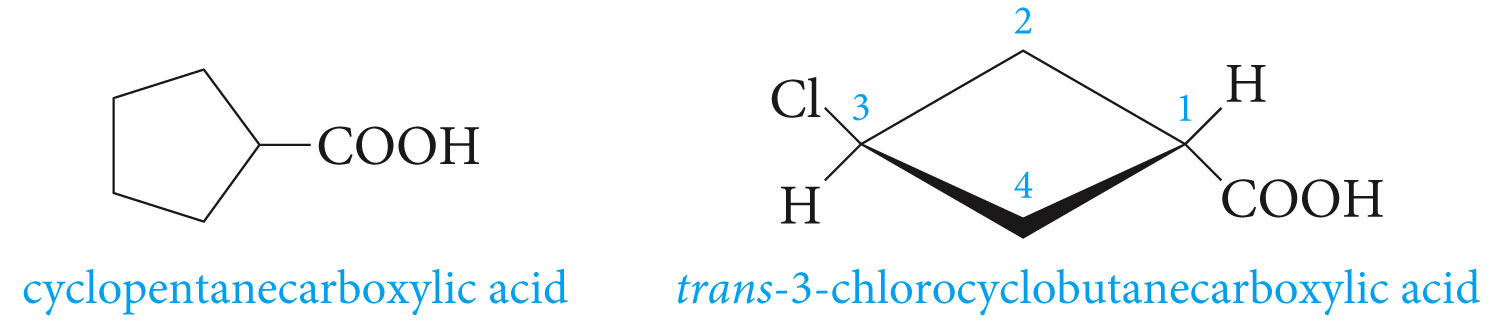 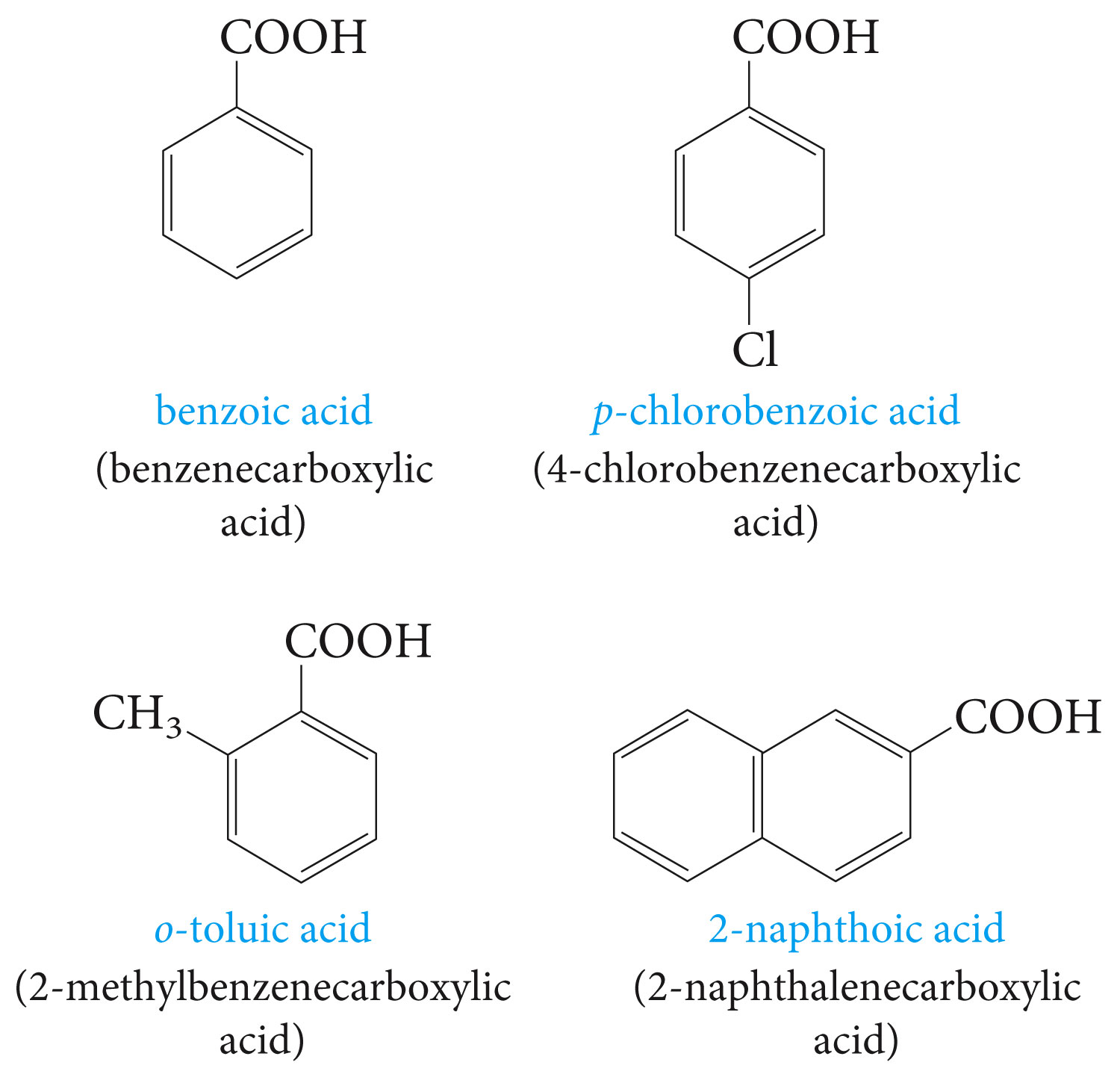 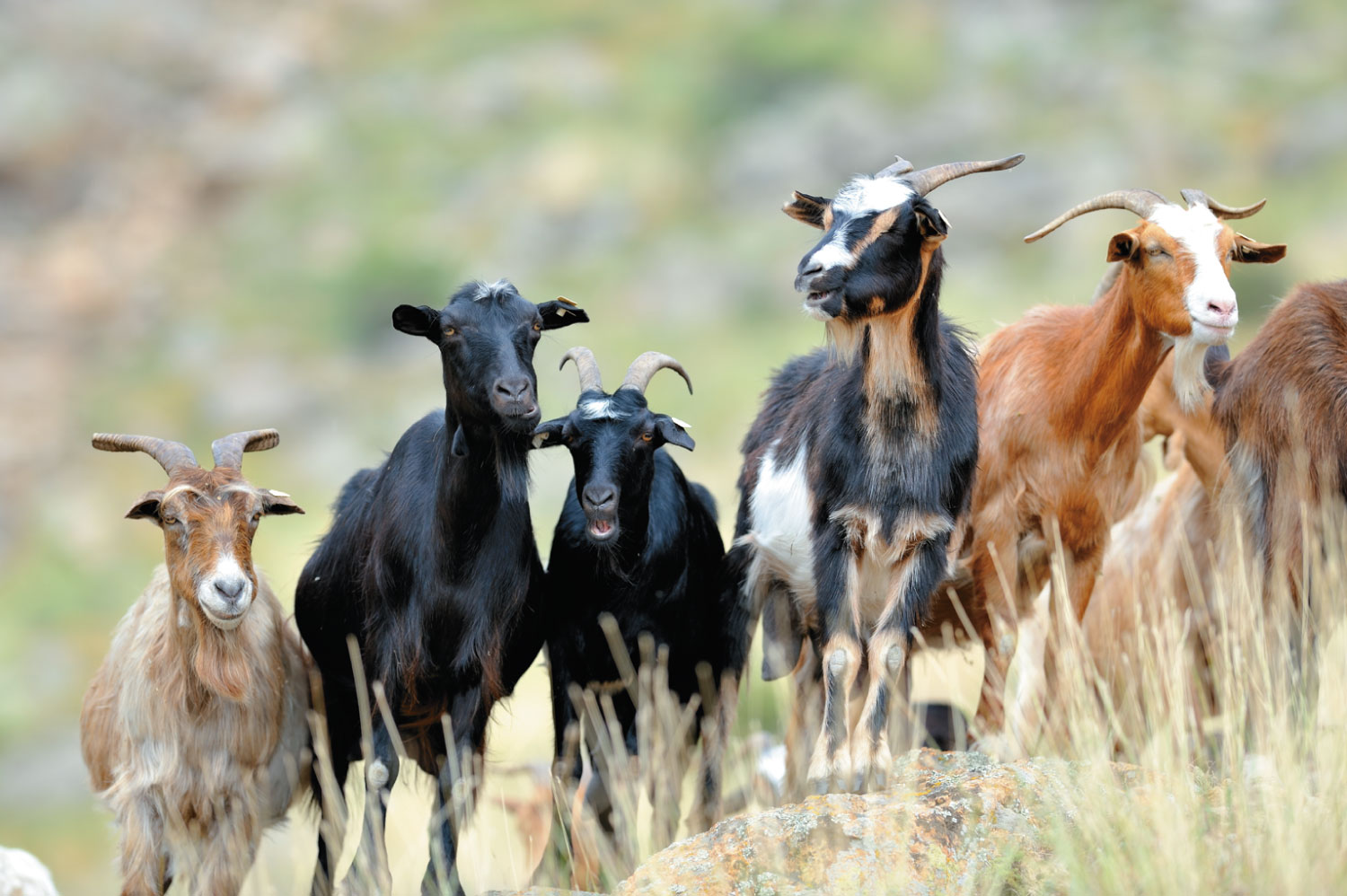 Good sources of carproic, caprylic and capric acids. CH3(CH2)nCOOH
n= 4, 6, 8
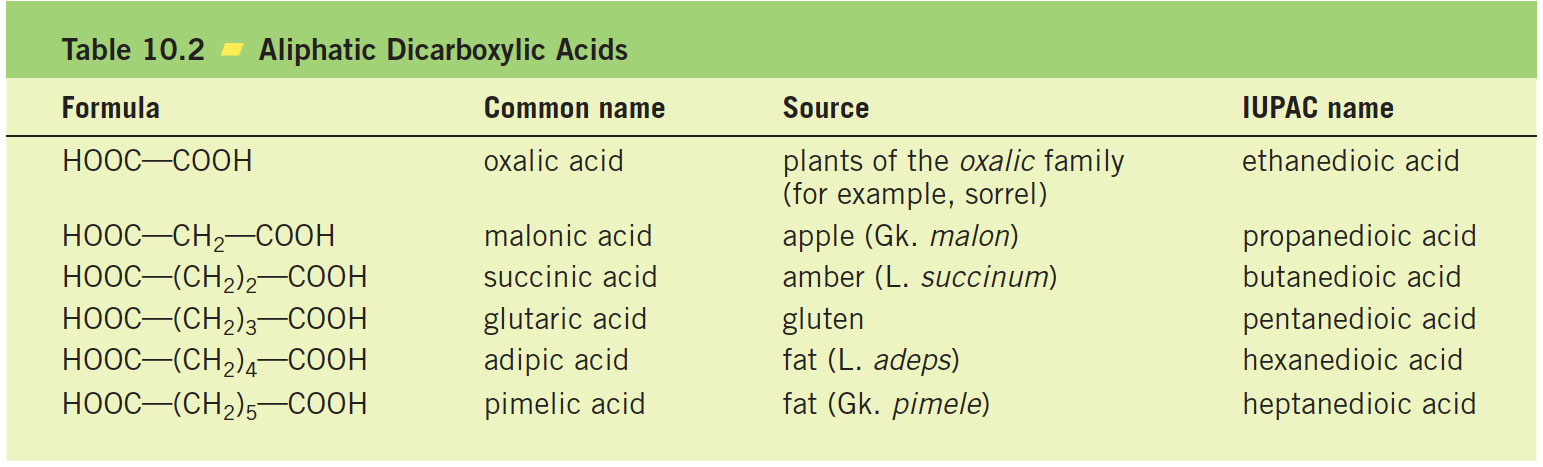 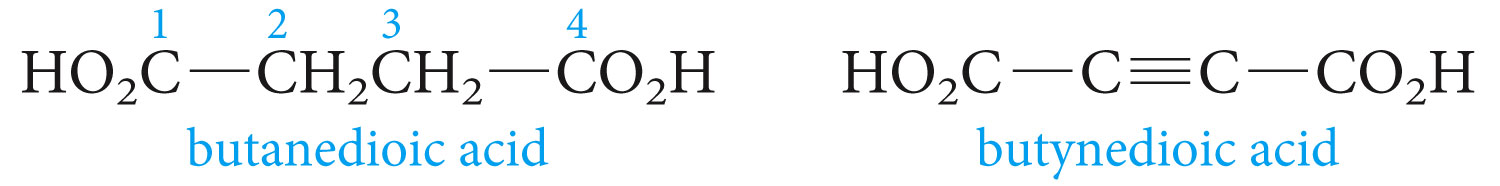 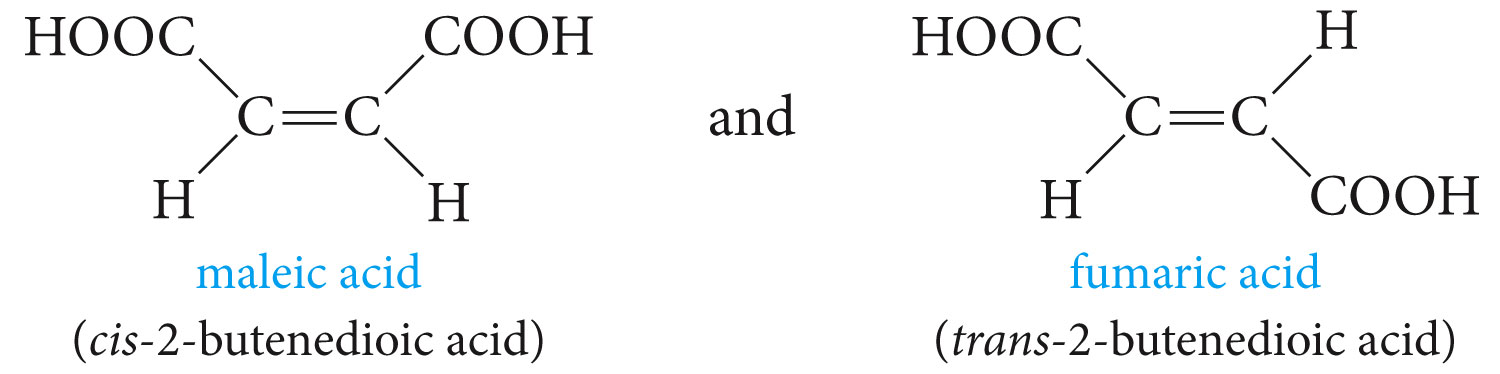 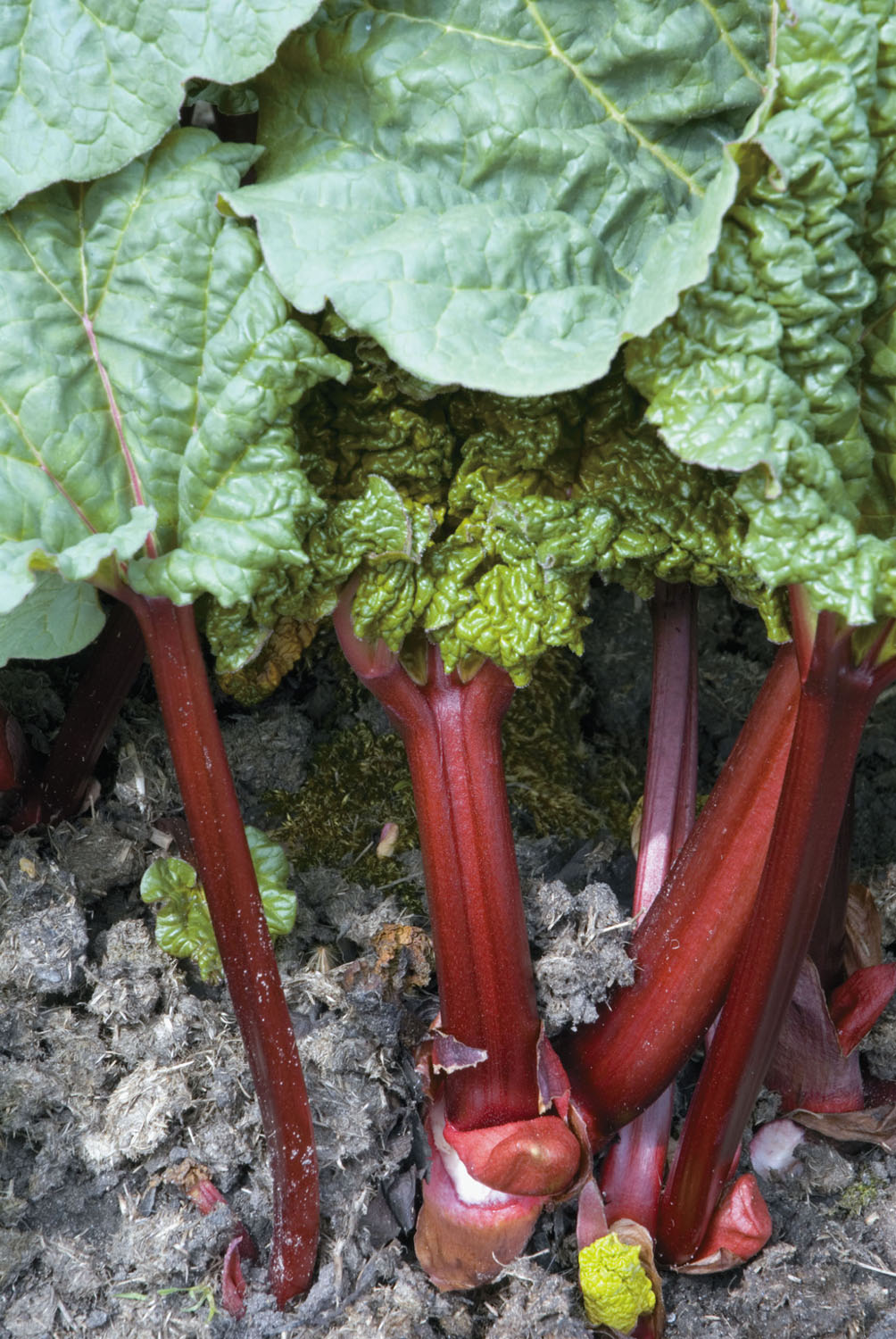 Rhubarb, a source of oxalic acid HOOCCOOH
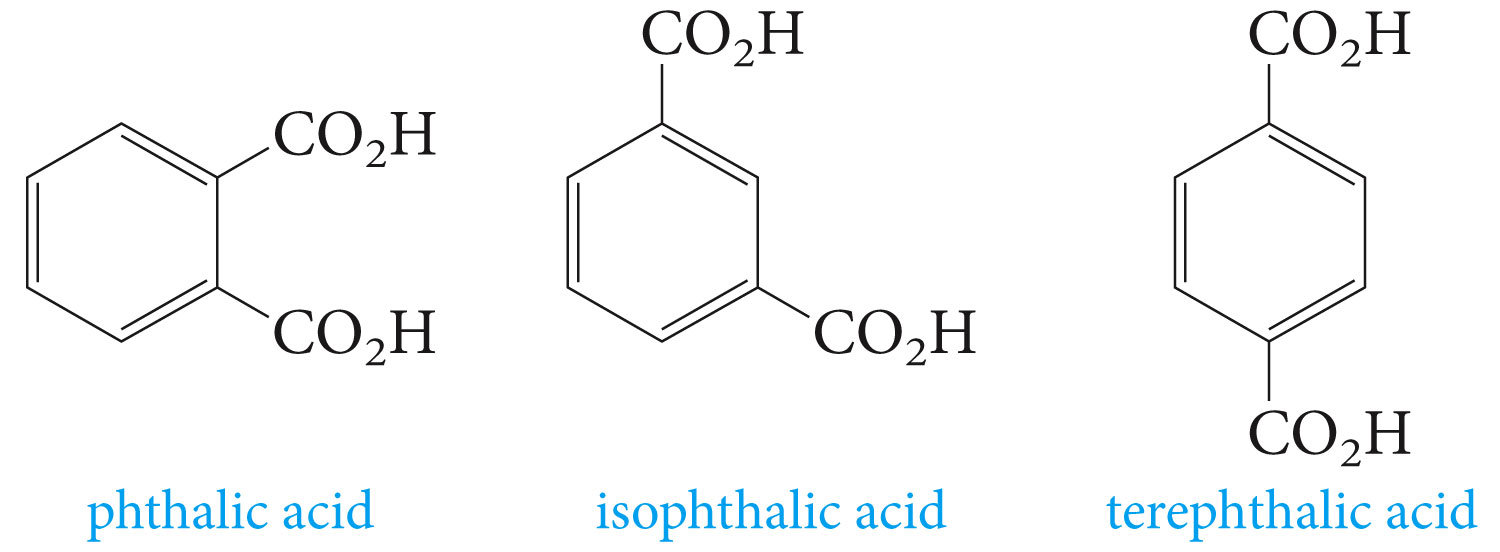 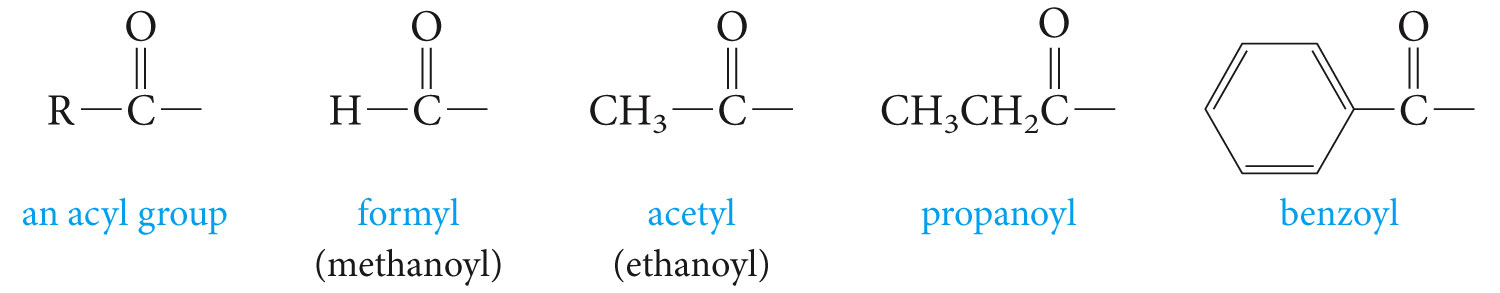 Physical Properties of Acids
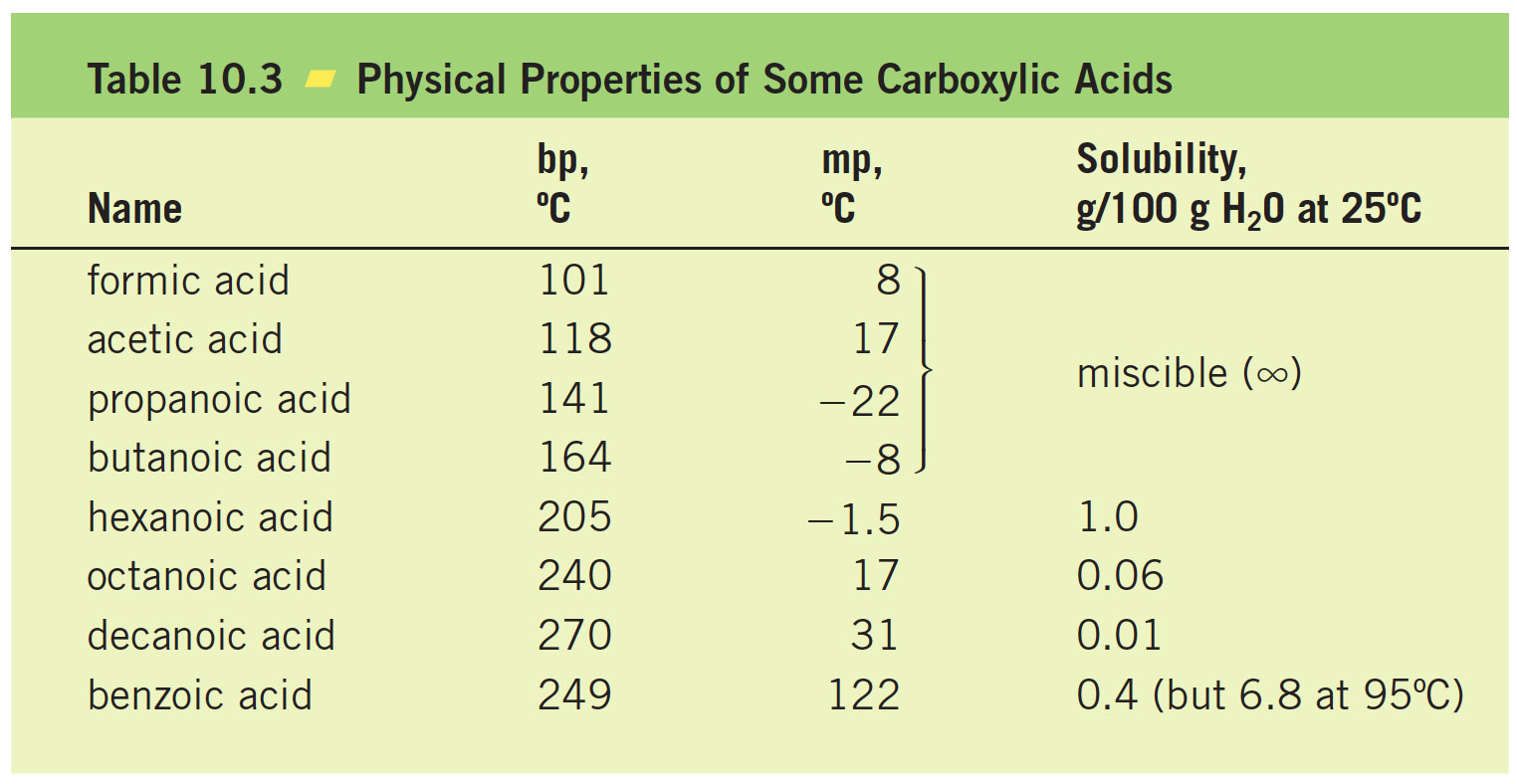 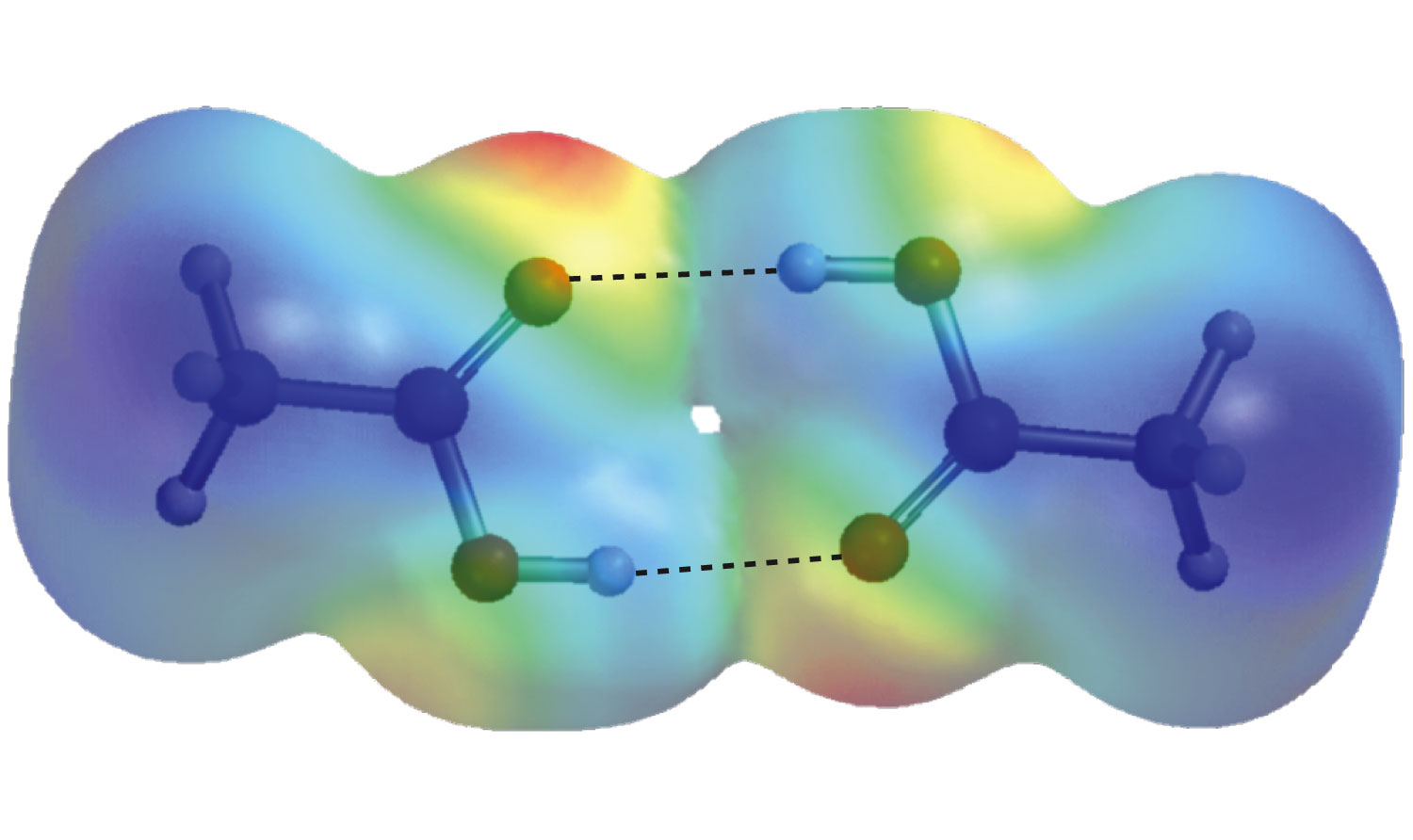 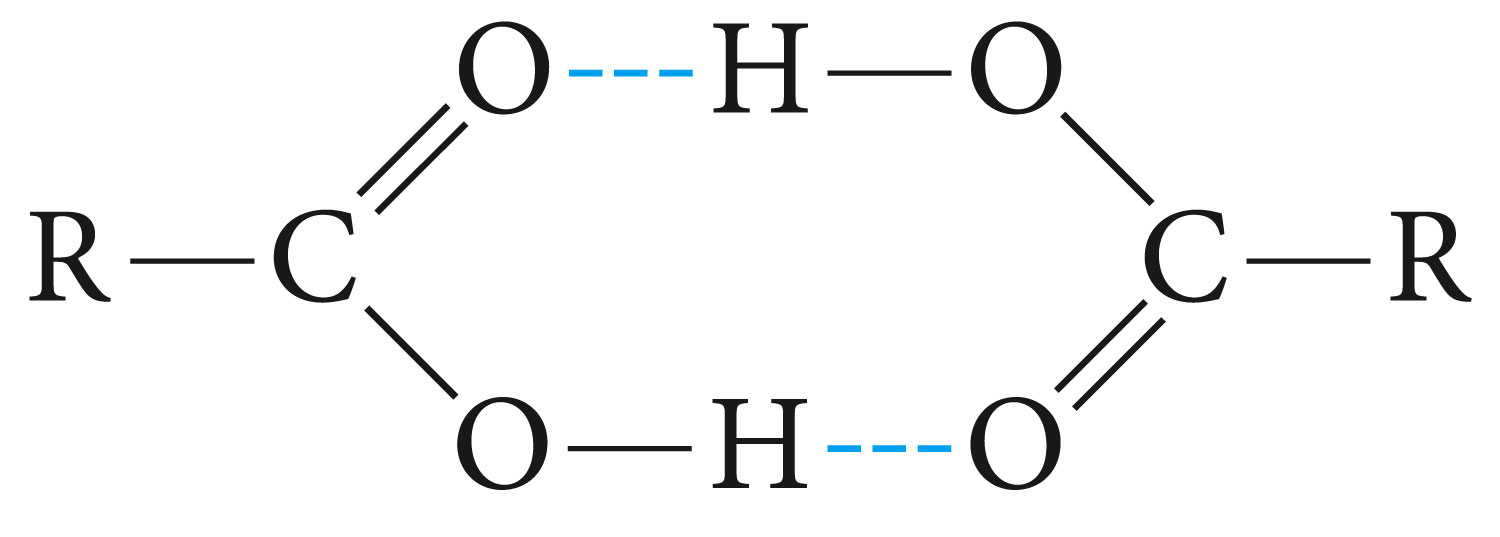 Acidity and Acidity Constants
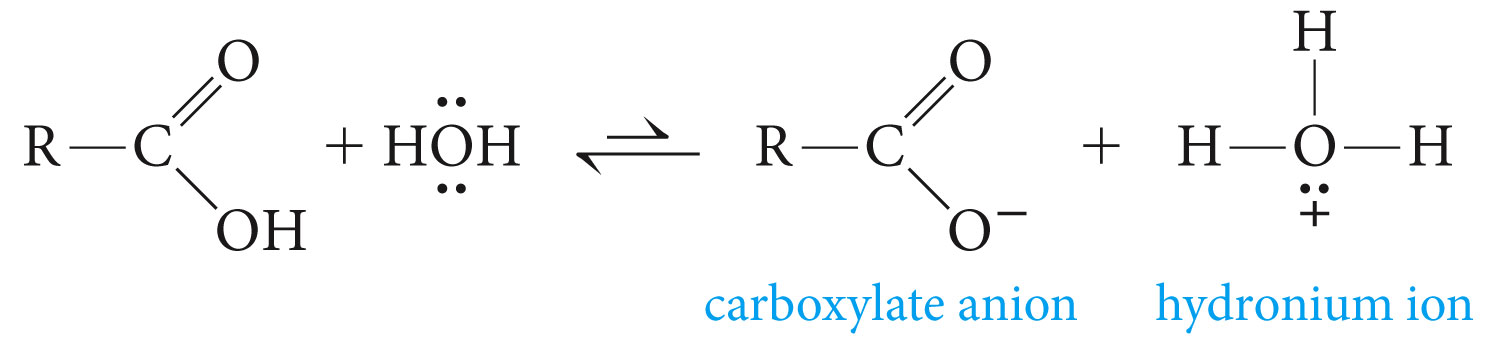 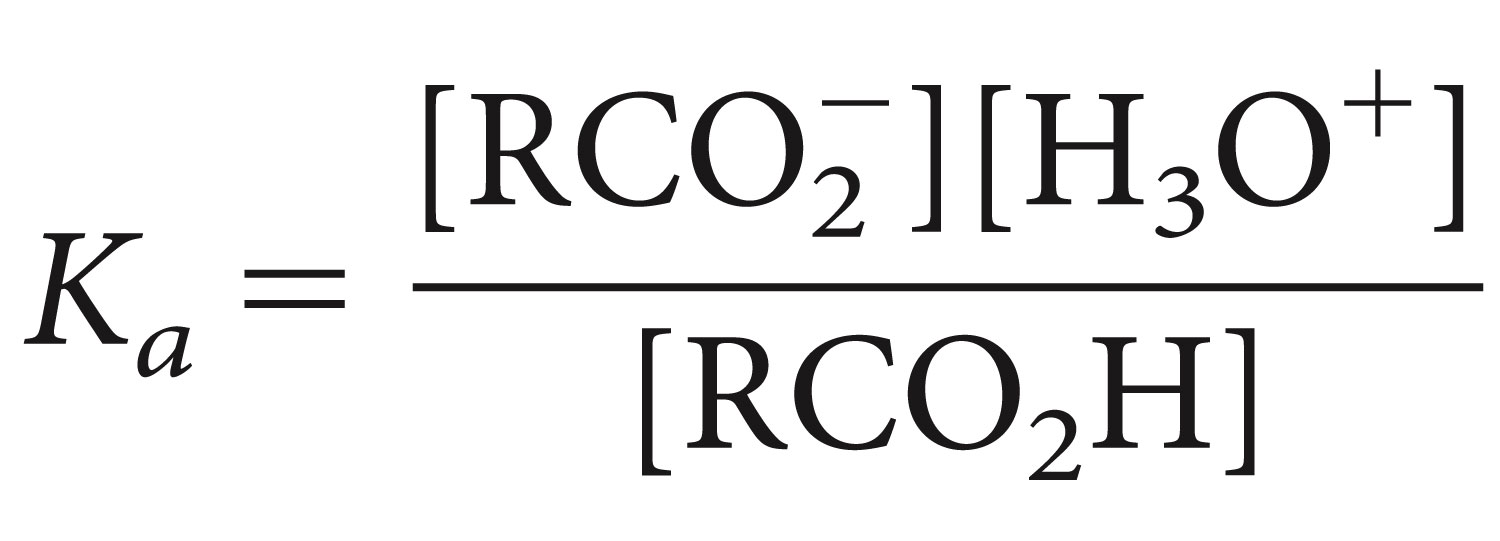 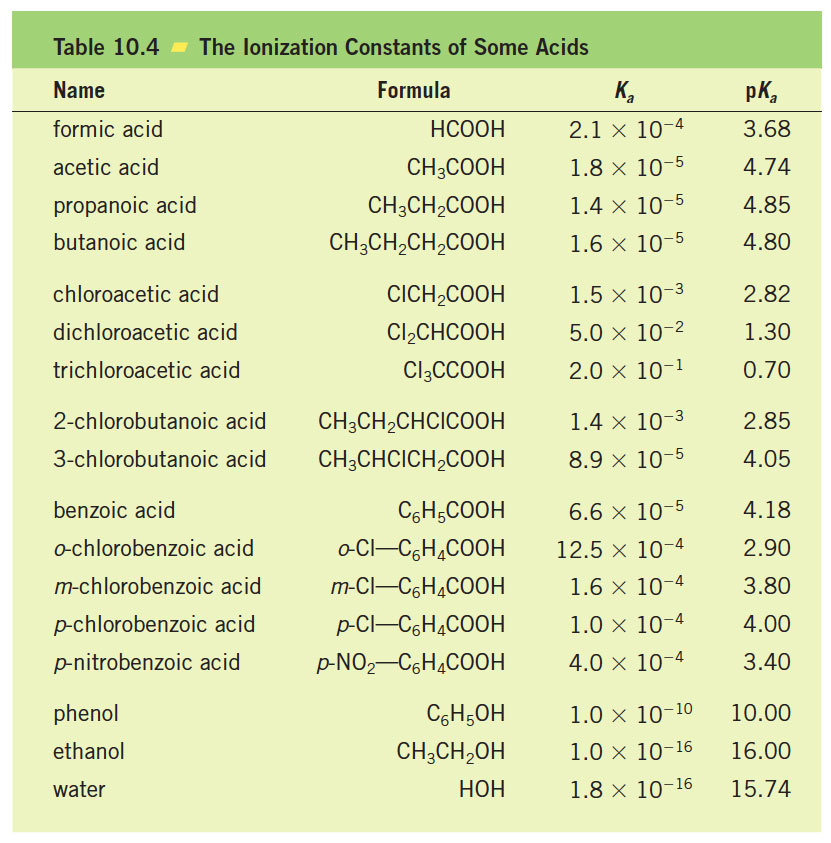 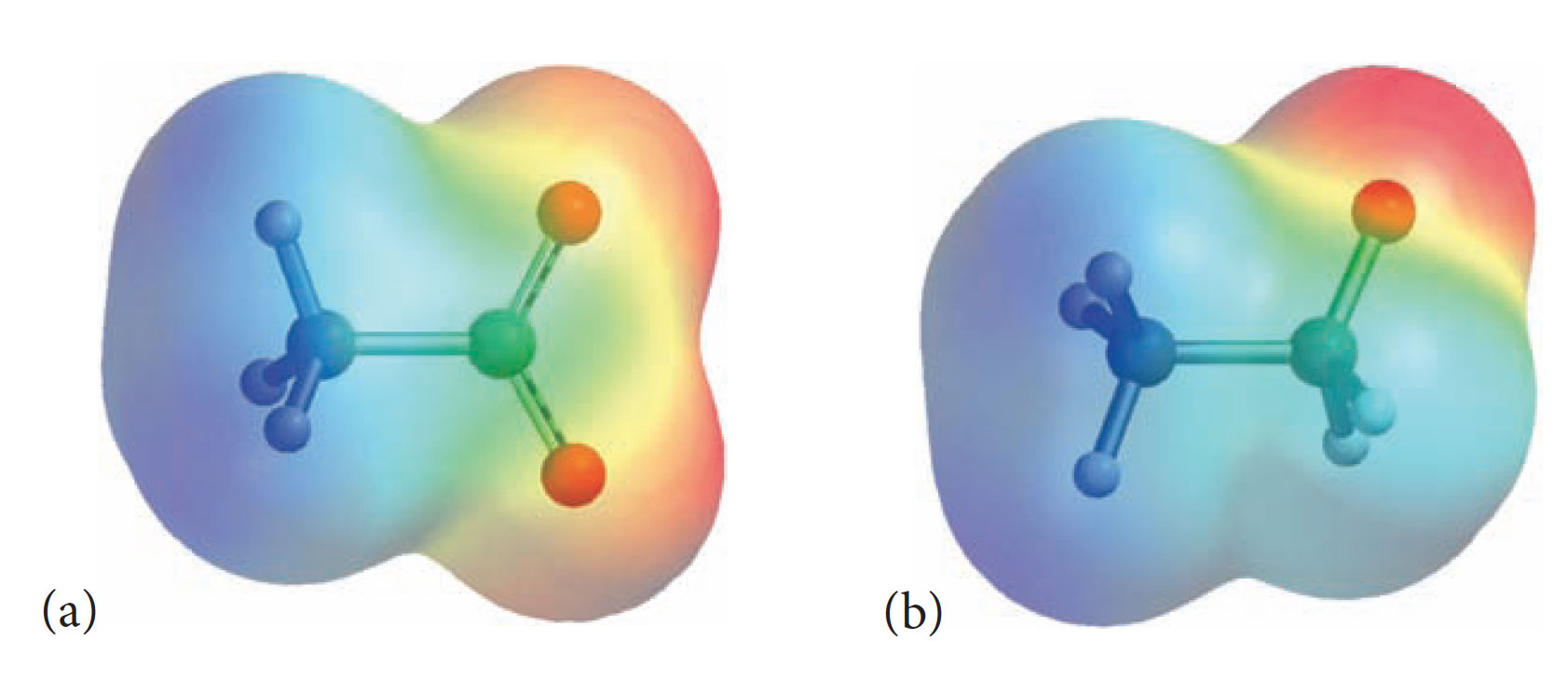 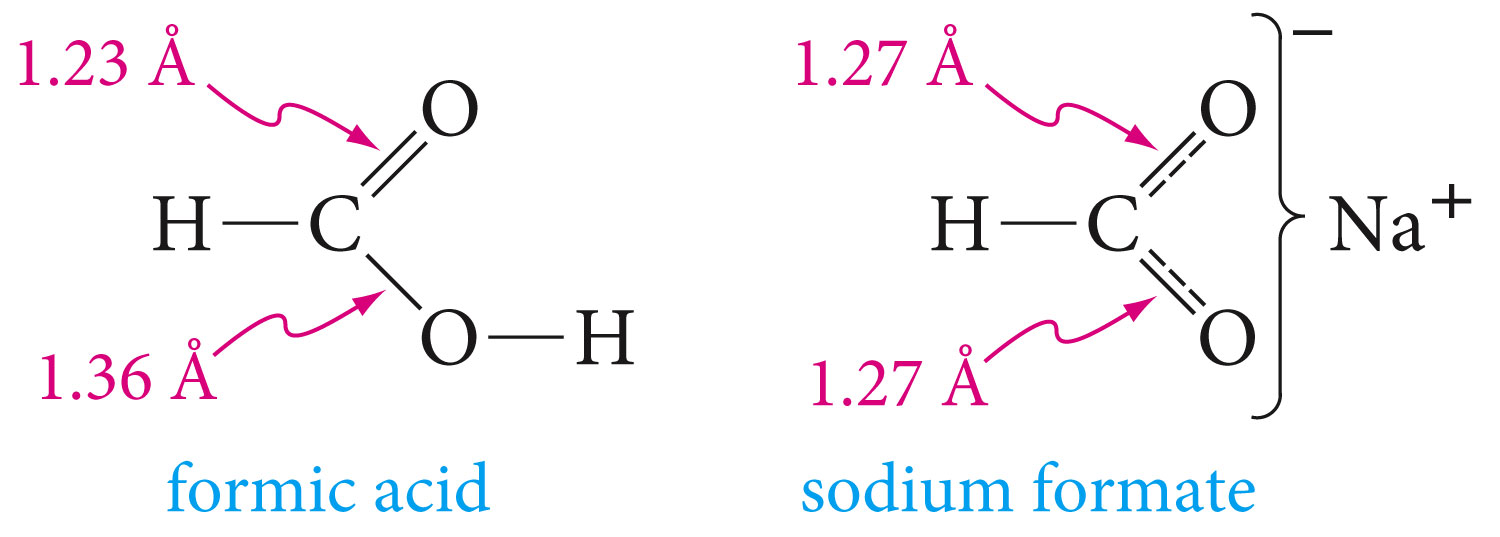 Effect of Structure on Acidity
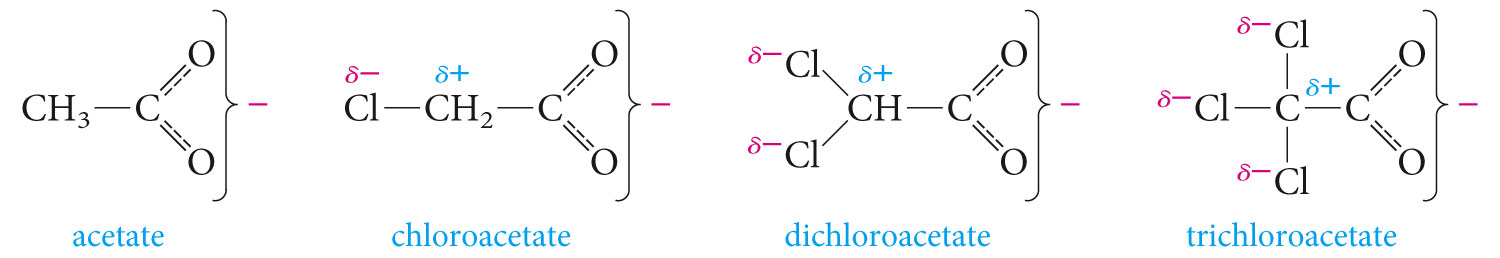 Conversion of Acids to Salts
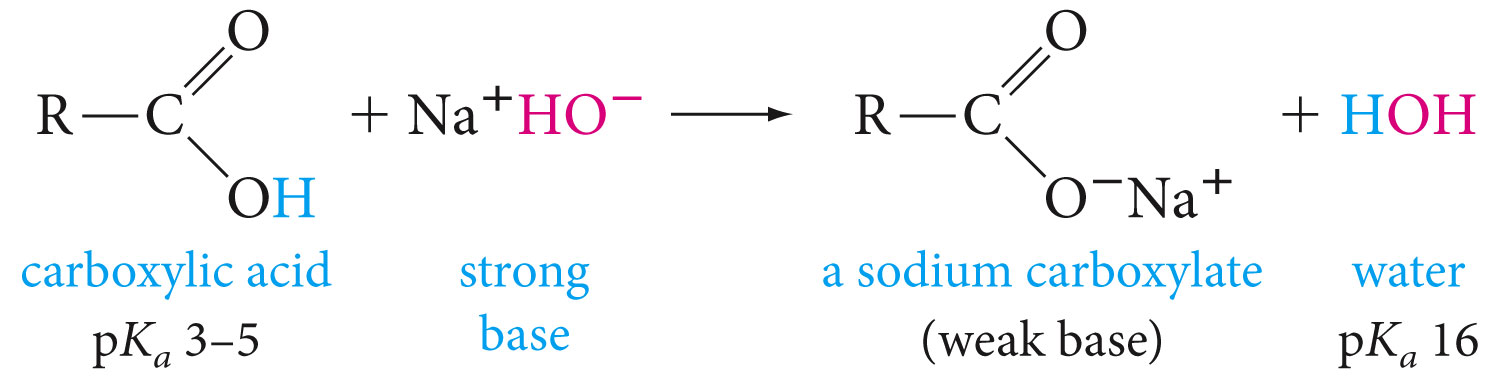 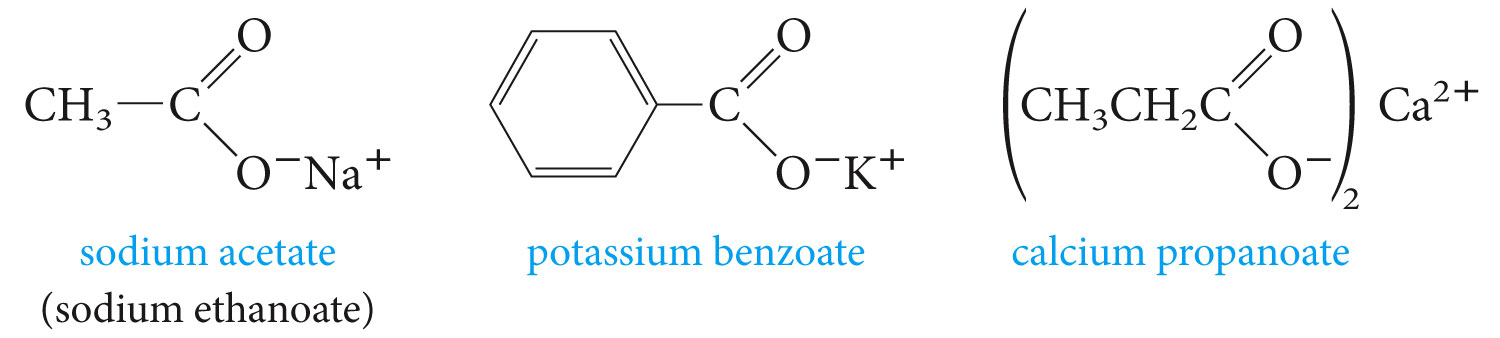 Preparation of Acids
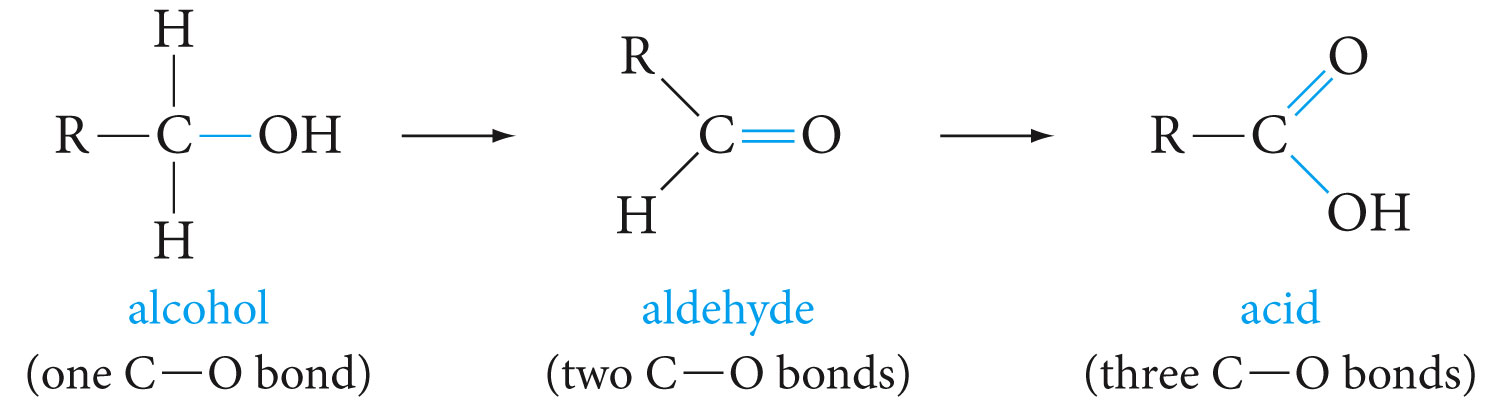 Oxidation of Aromatic Side Chains
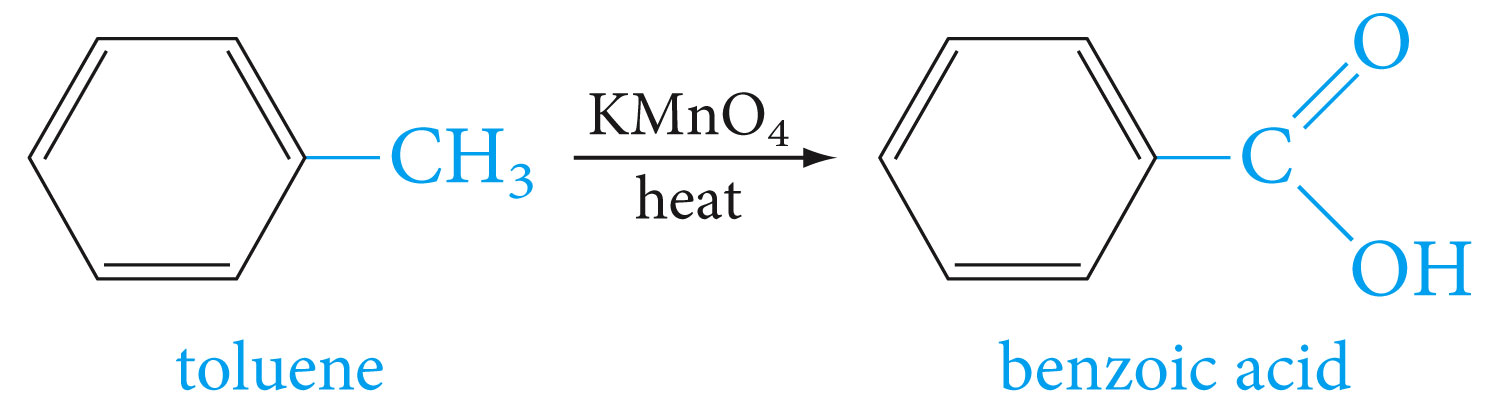 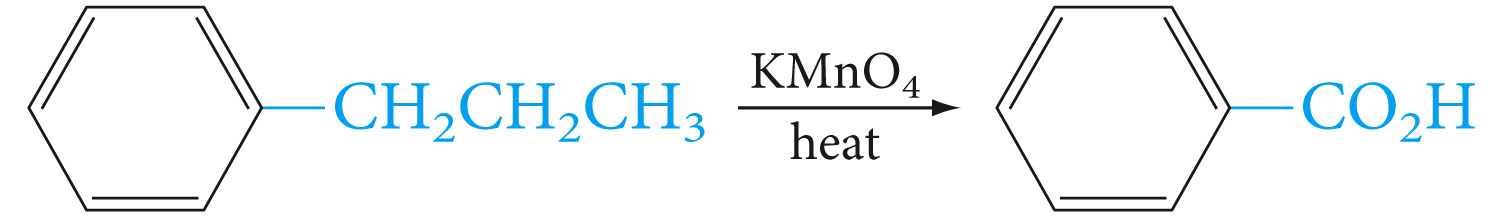 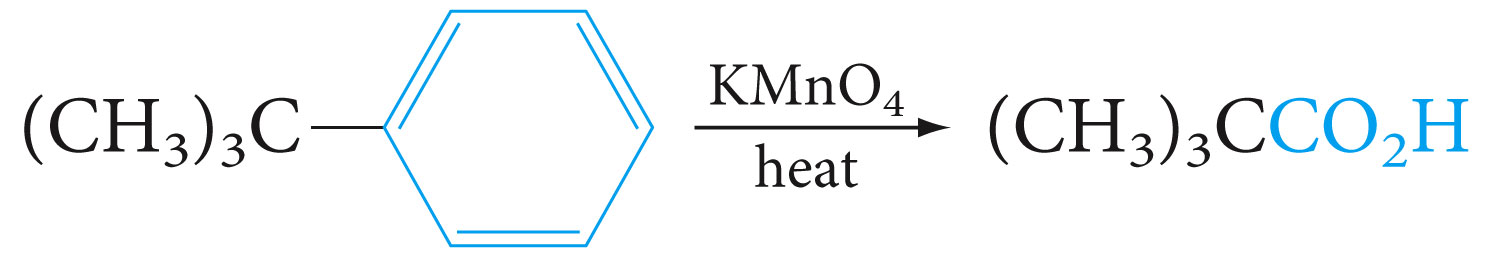 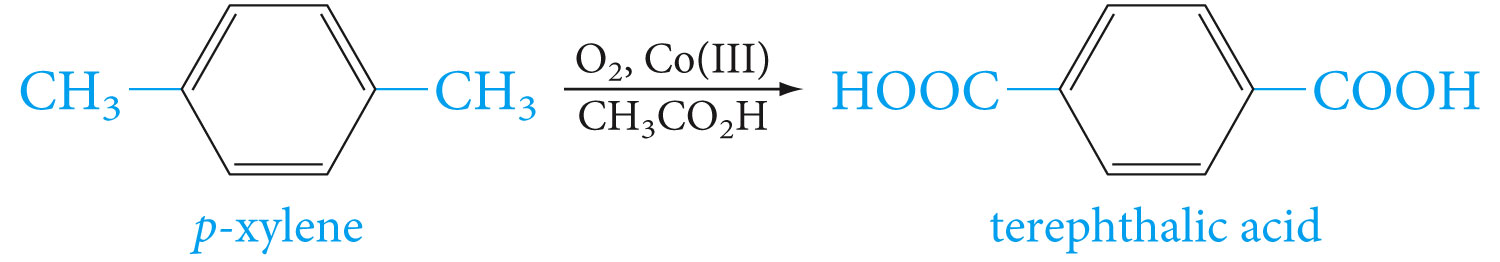 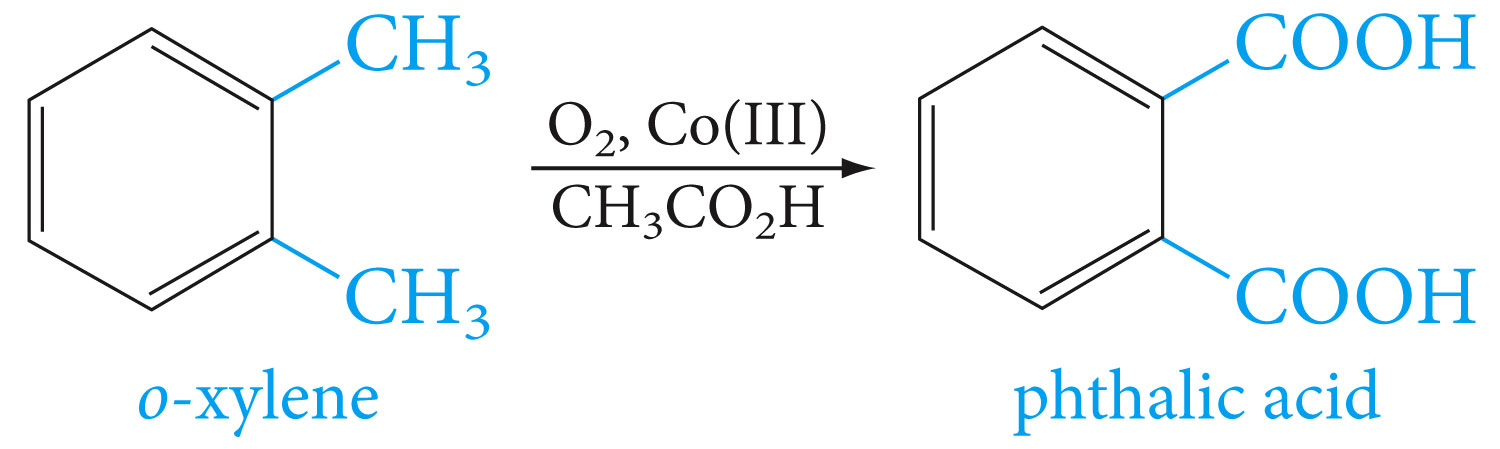 Reaction of Grignard Reagents with CarbonDioxide
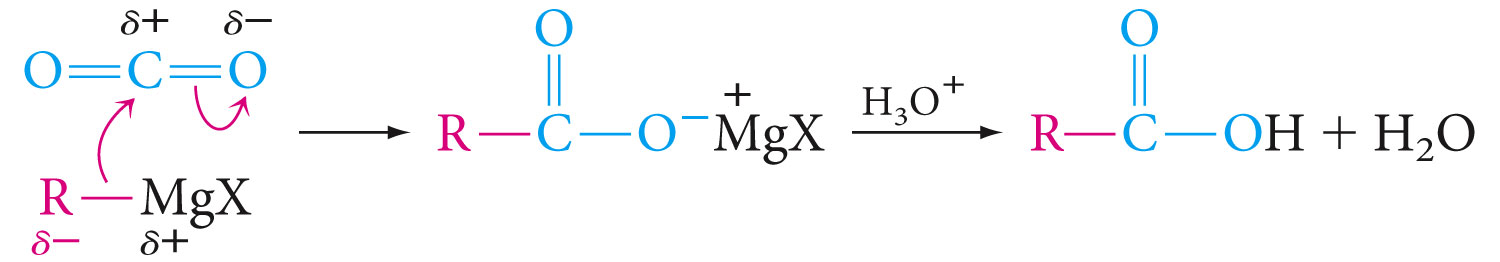 Hydrolysis of Cyanides
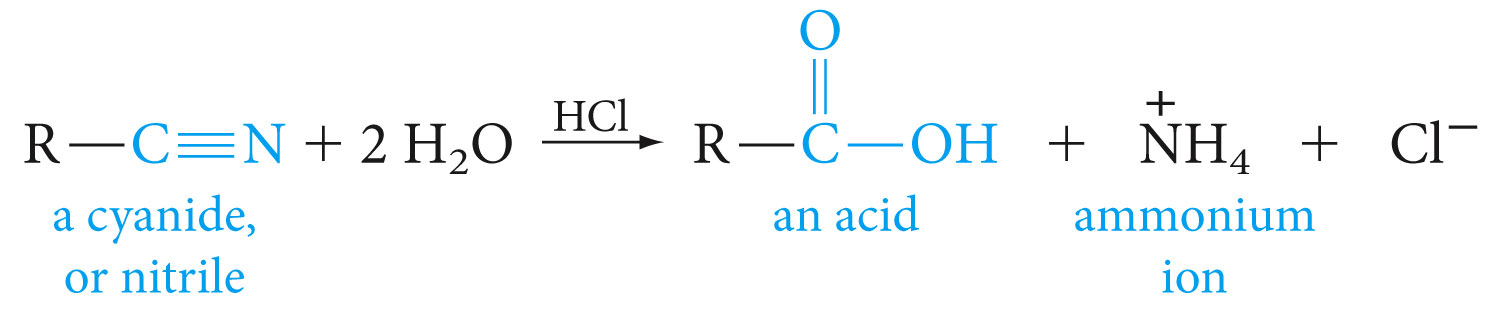 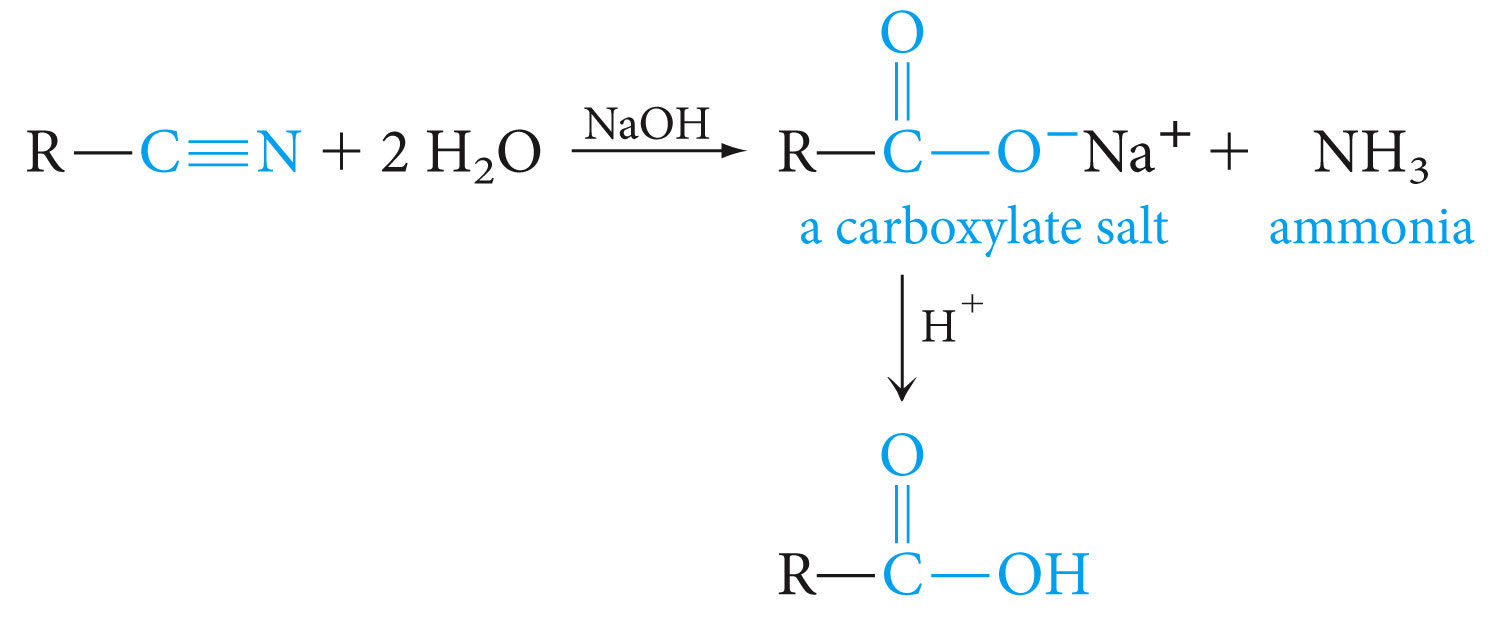 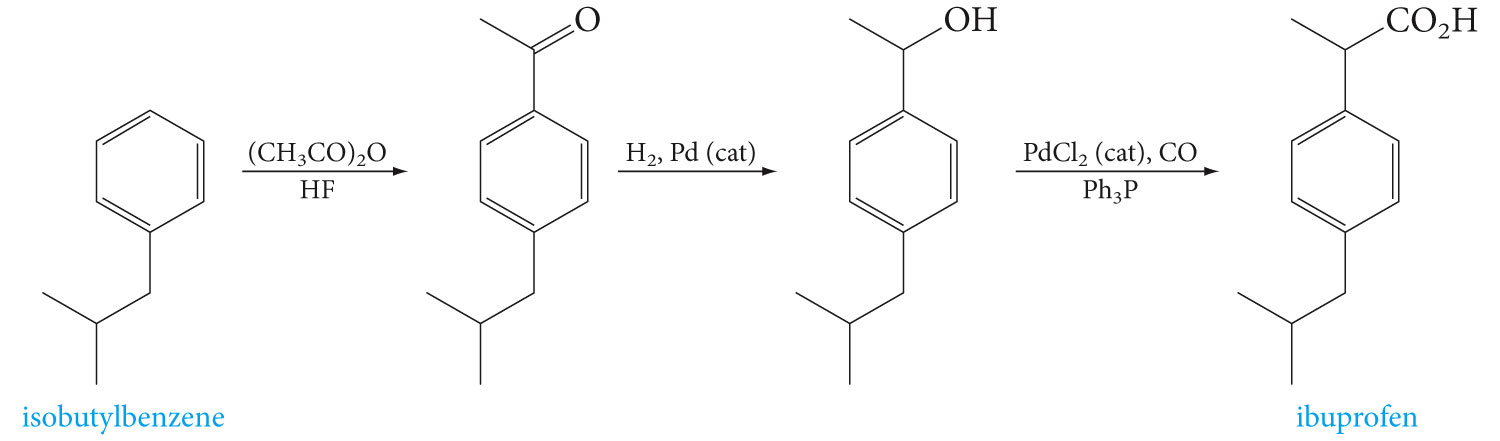 Carboxylic Acid Derivatives
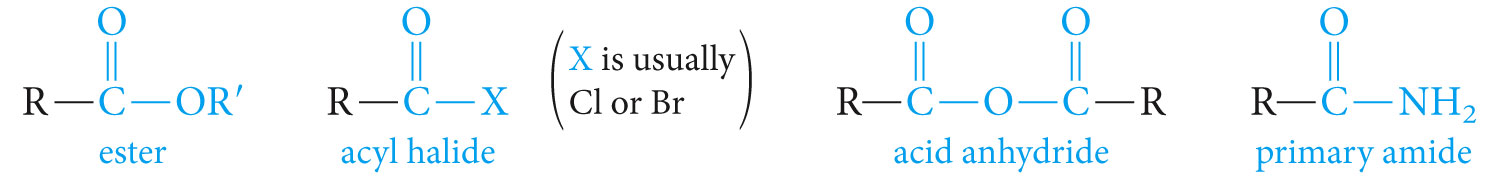 Esters
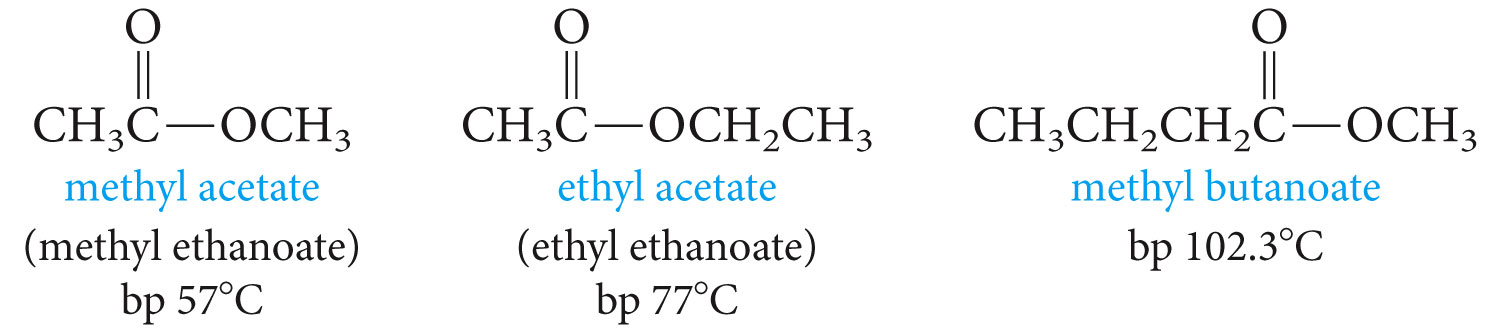 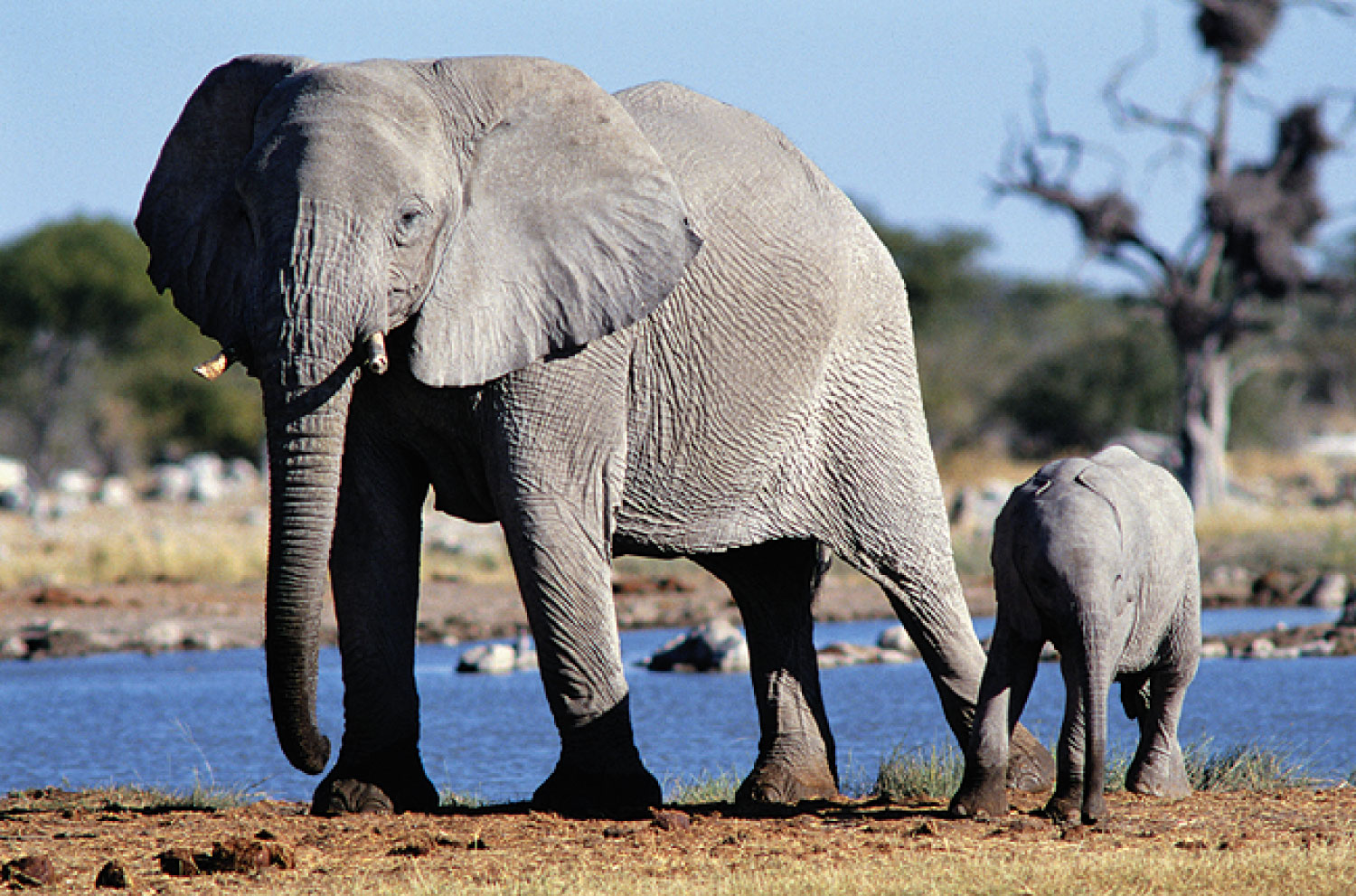 Female elephant releases the ester (Z)-7-dodecen-1-yl acetate to attract mates
Fischer Esterification
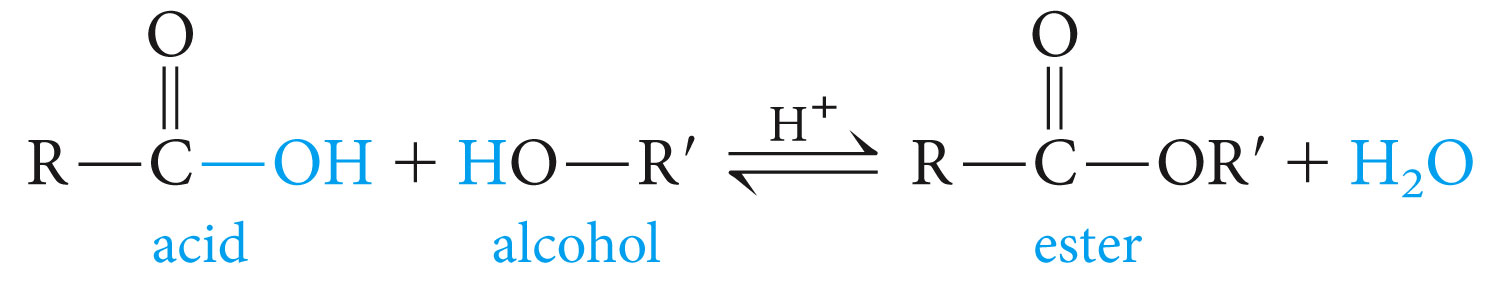 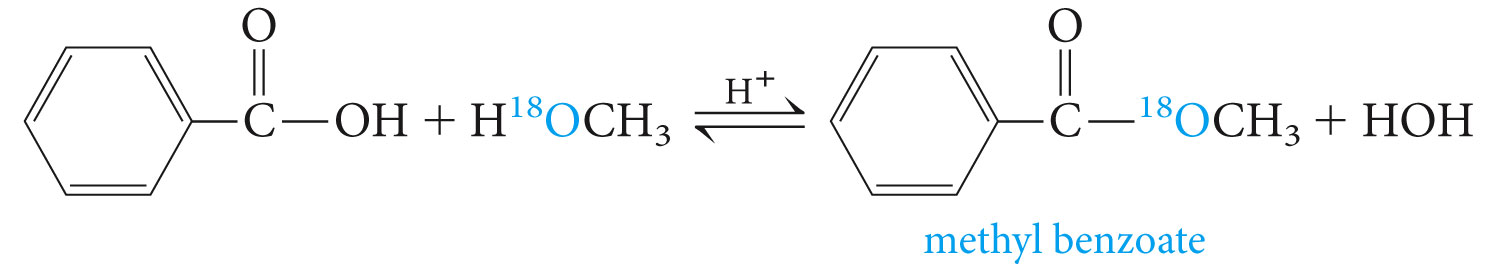 Mechanism of Acid Catalyzed Esterification
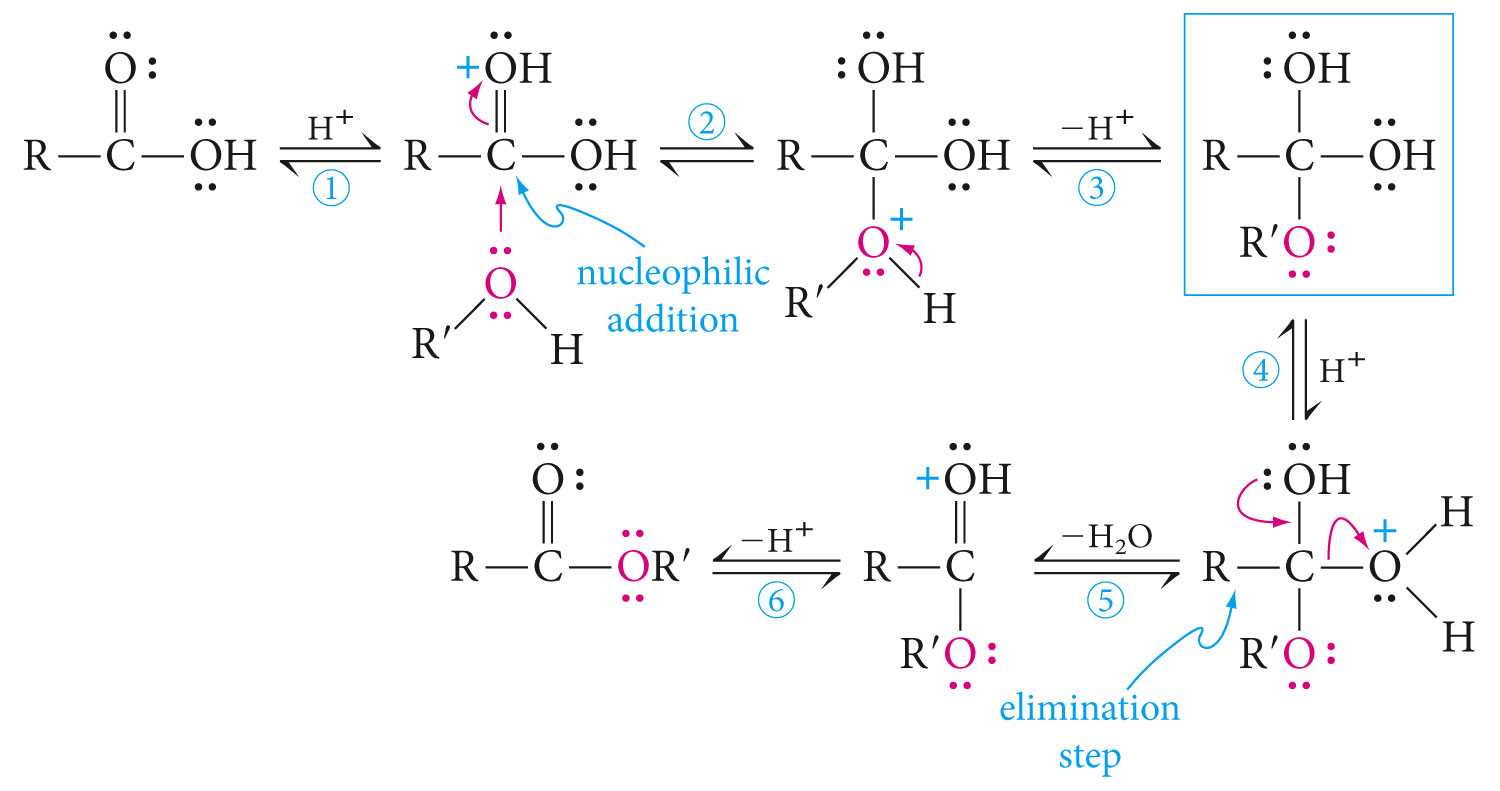 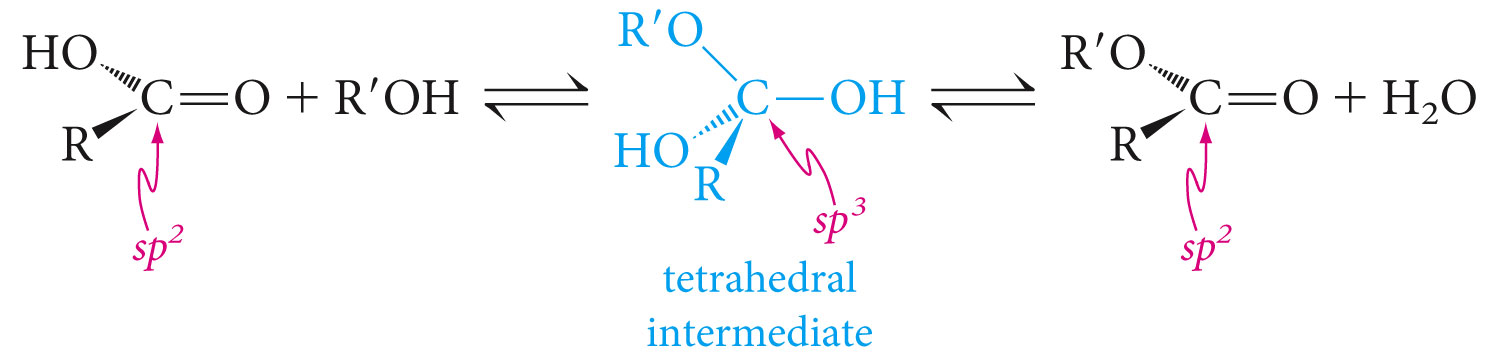 Lactones
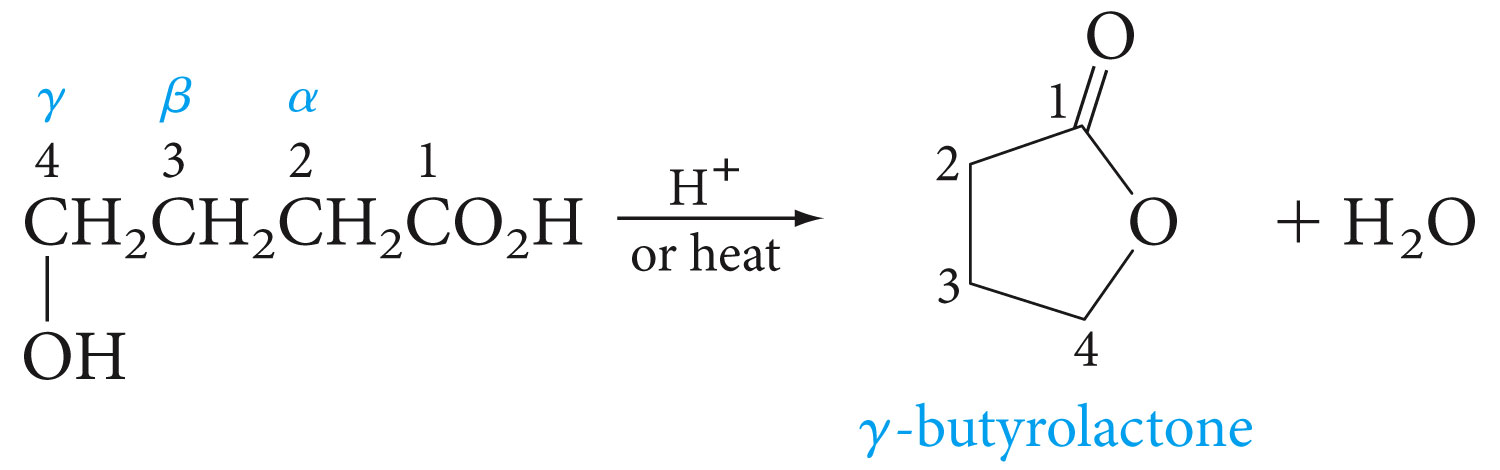 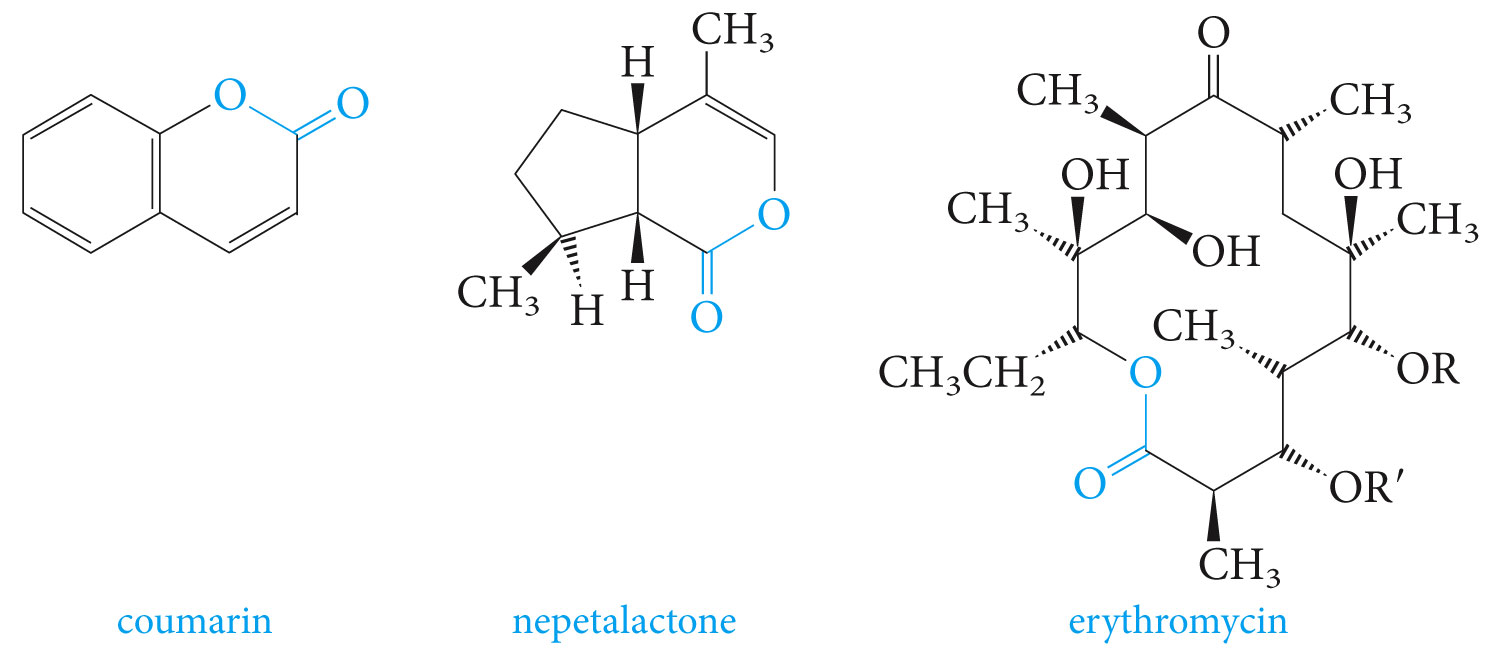 Saponification of Esters
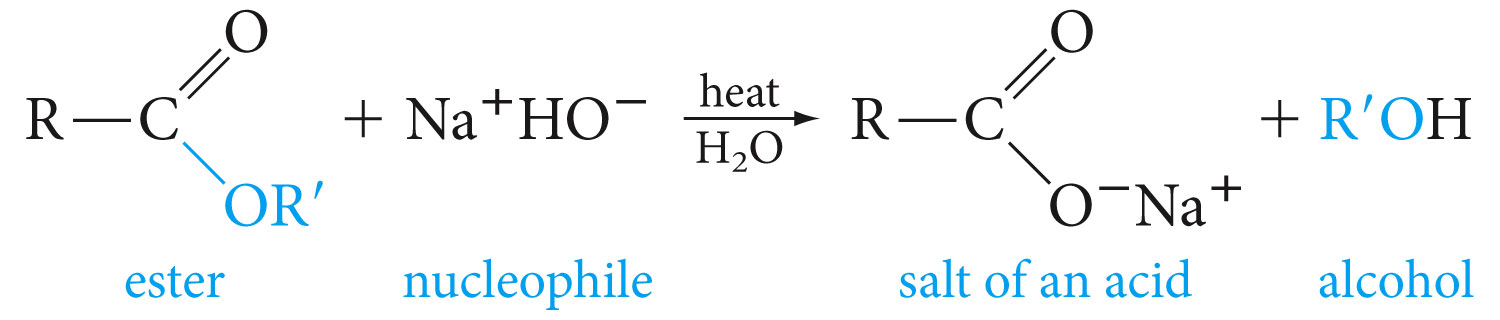 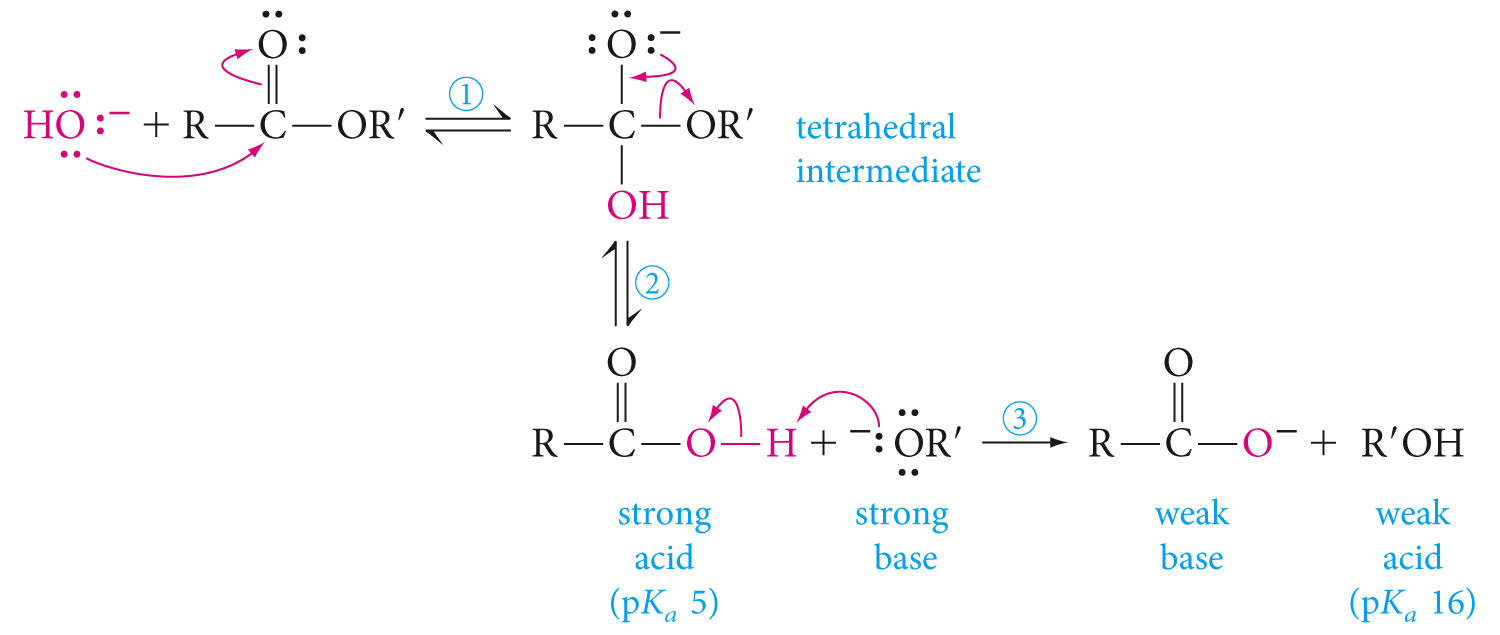 Ammonolysis of Esters
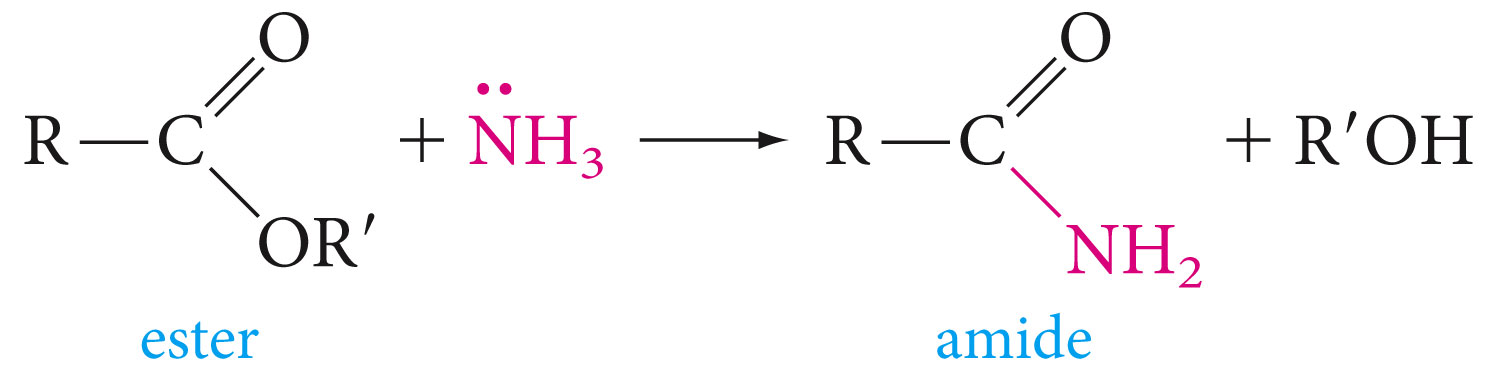 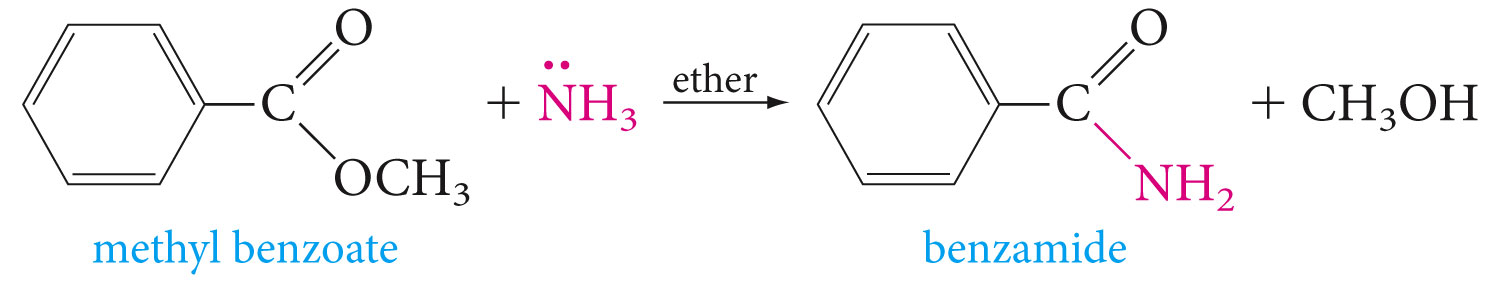 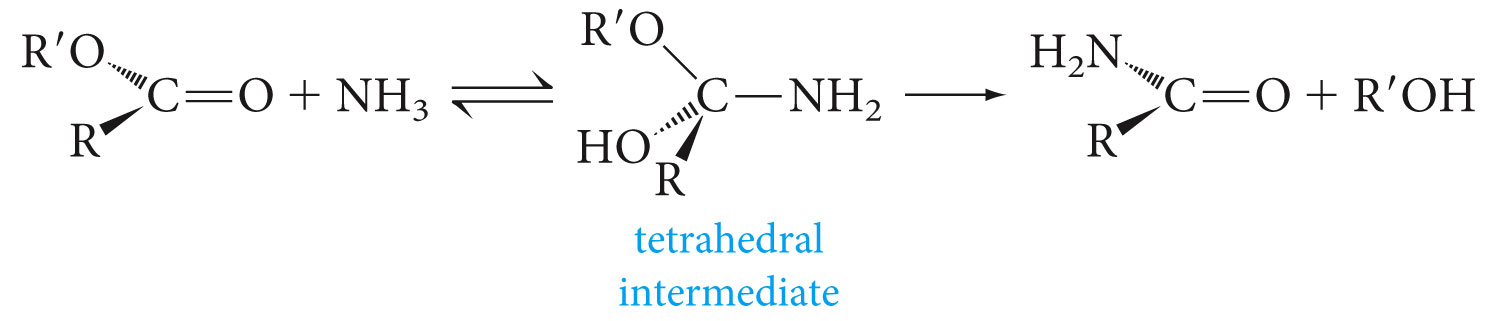 Reaction of Esters with Grignard Reagents
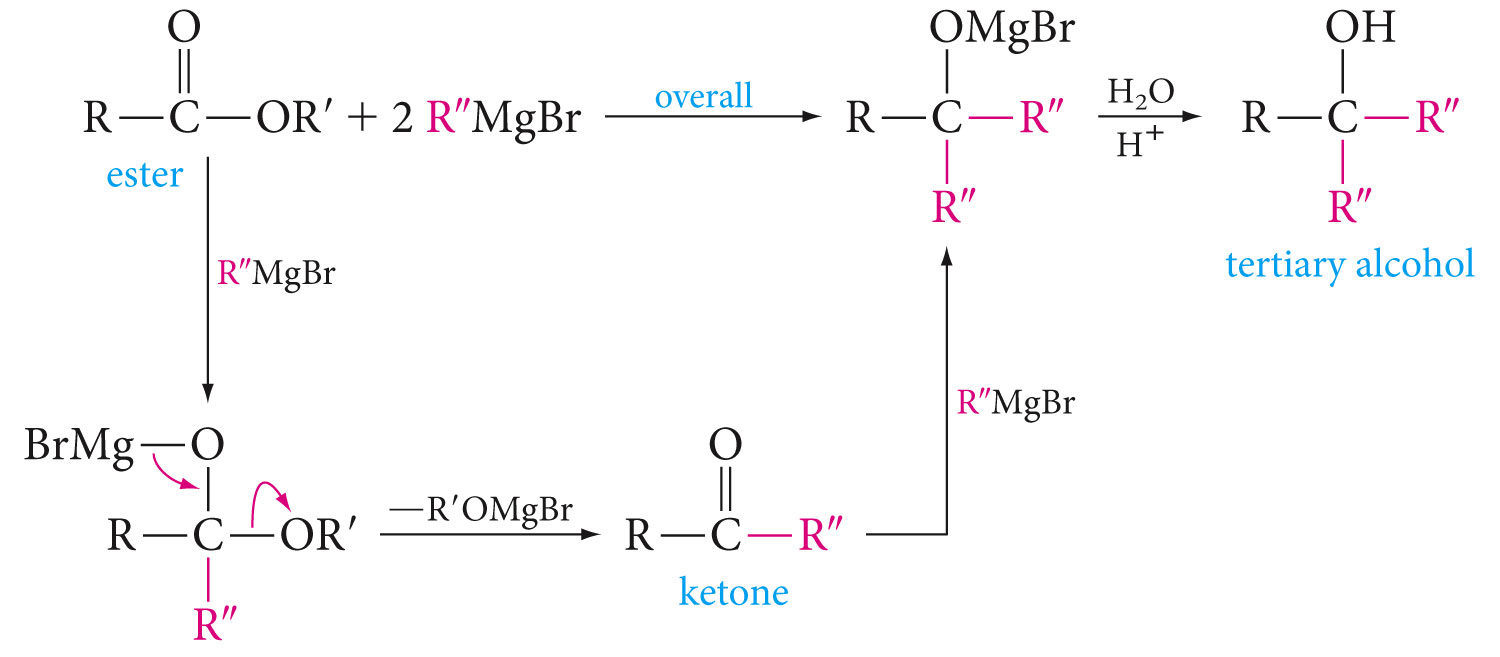 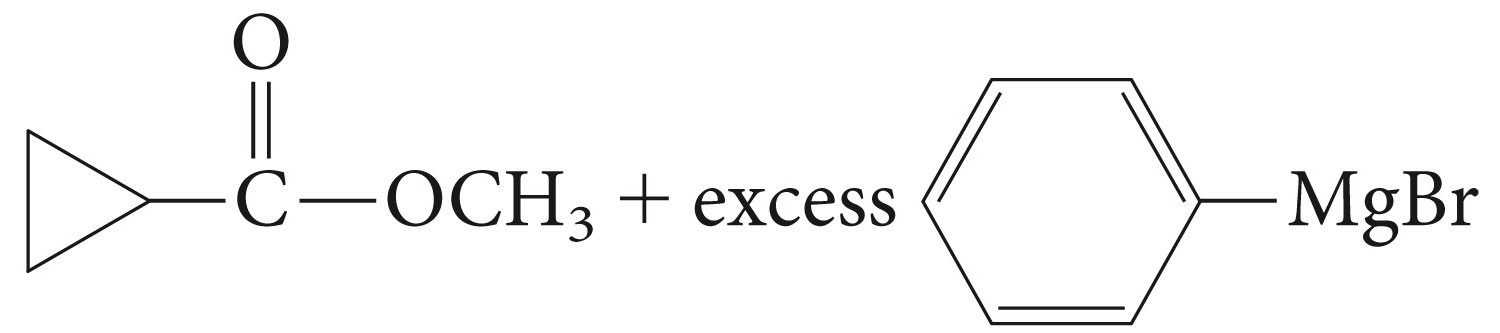 Reduction of Esters
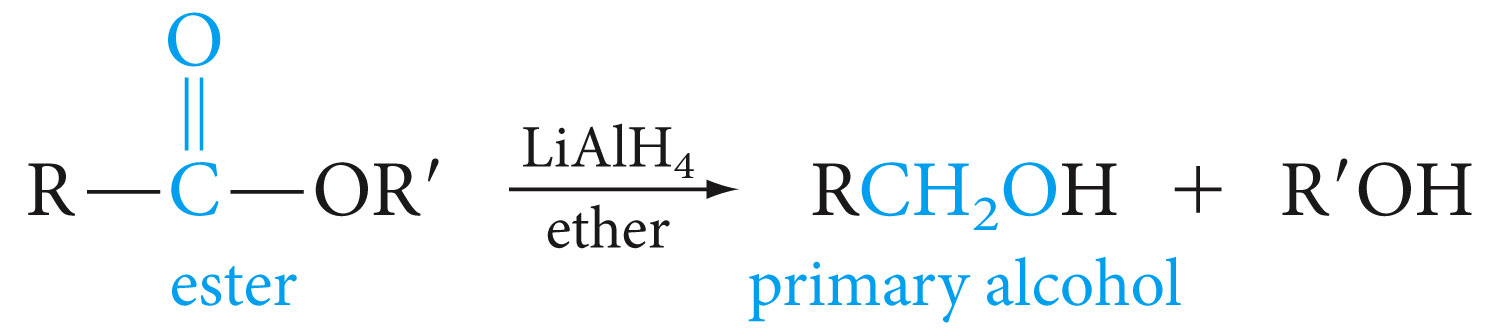 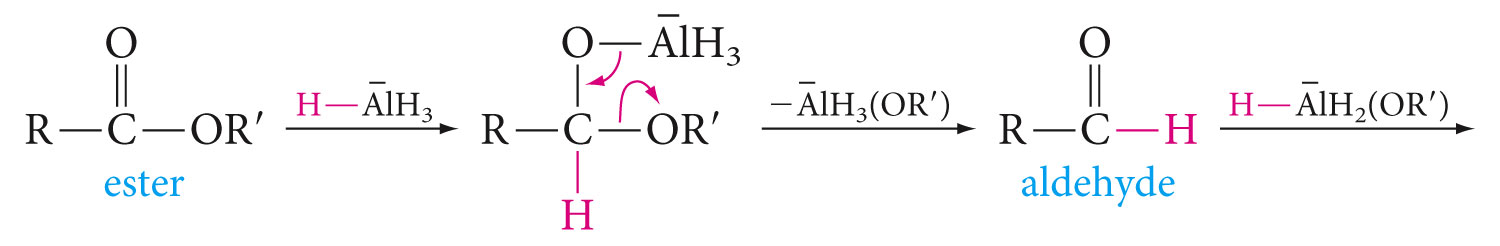 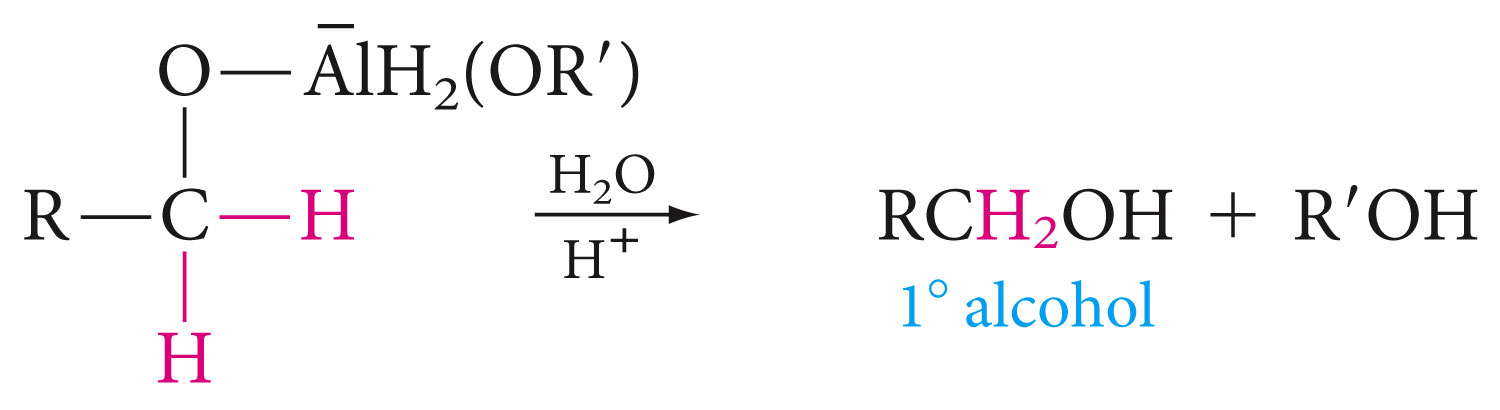 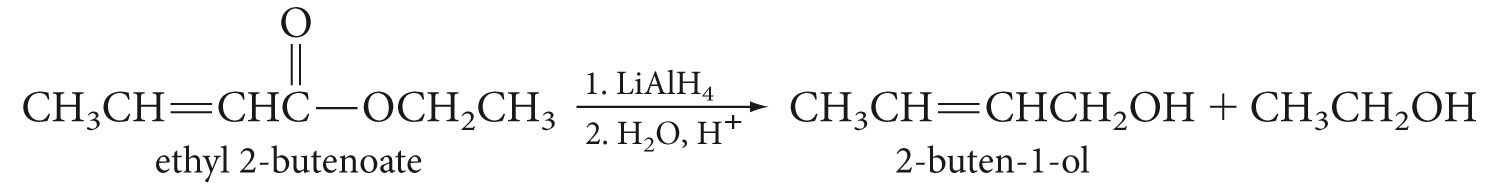 Acyl Halides
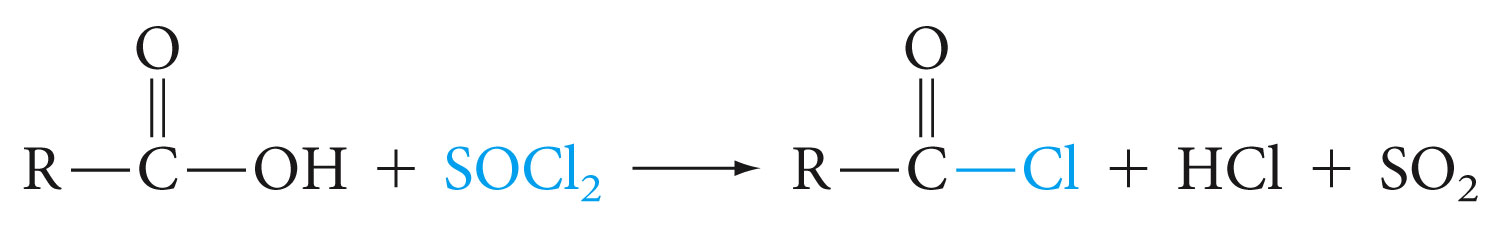 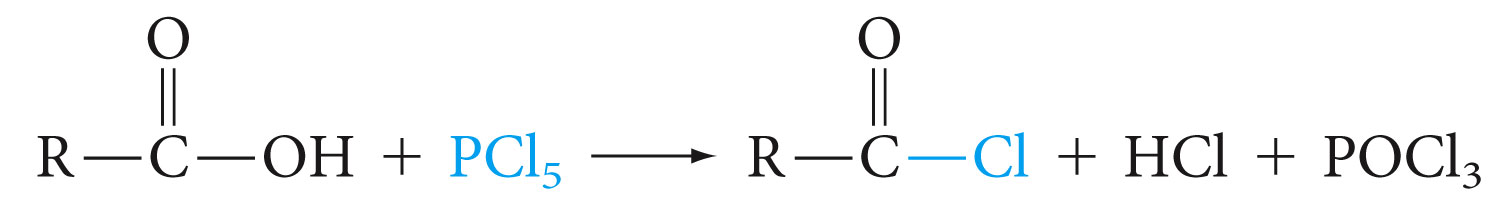 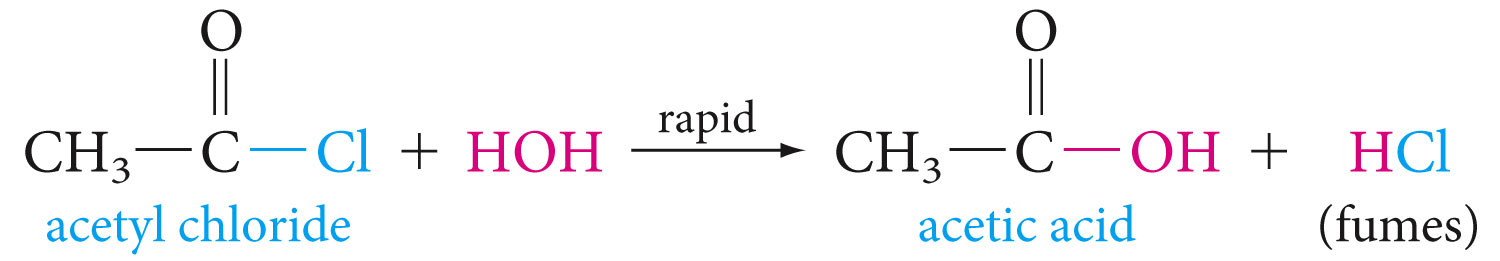 Acyl chlorides react rapidly with most nucleophiles. In the above example it reacts with water to form a carboxylic acid.
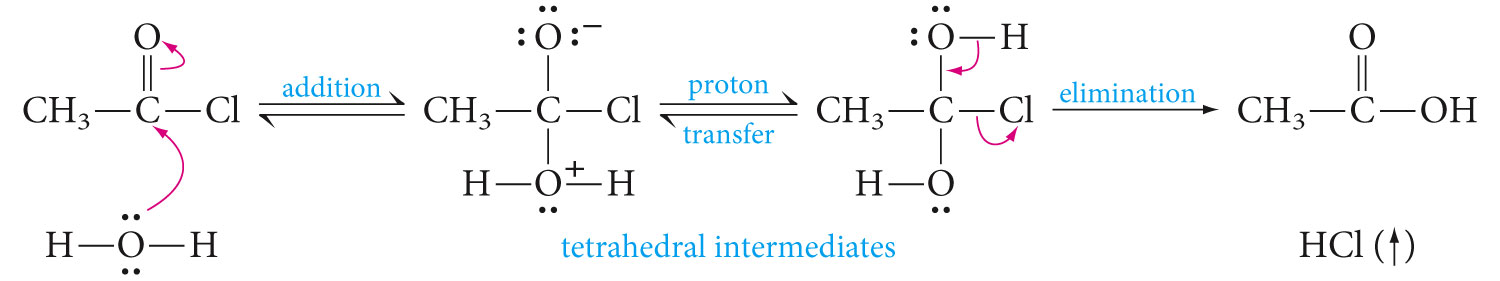 Acyl halides react rapidly with alcohols to form esters
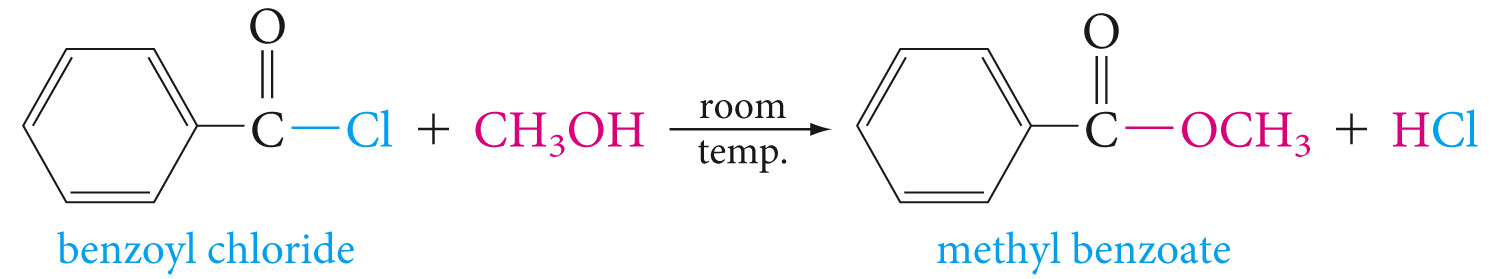 Acyl halides react with ammonia to  form amides
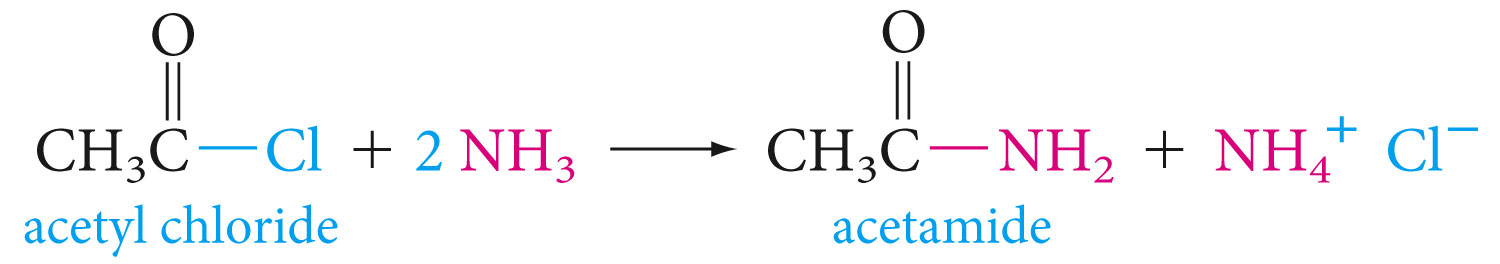 Acid Anhydrides
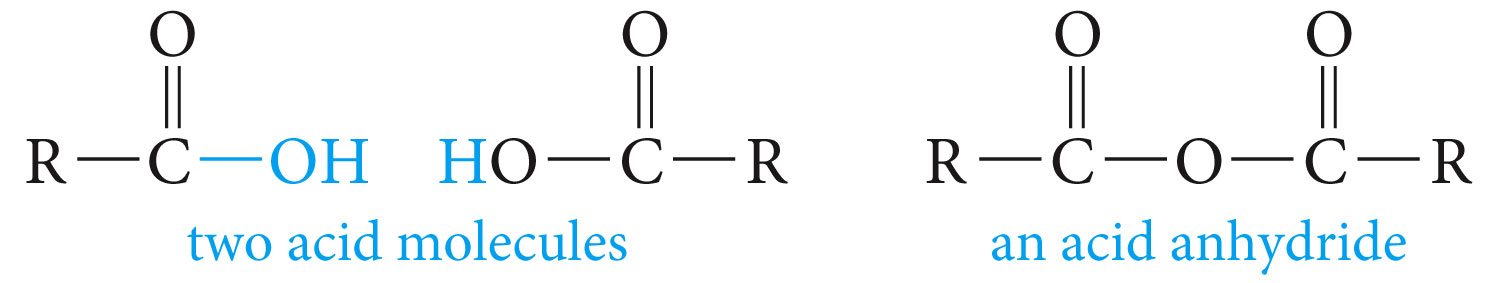 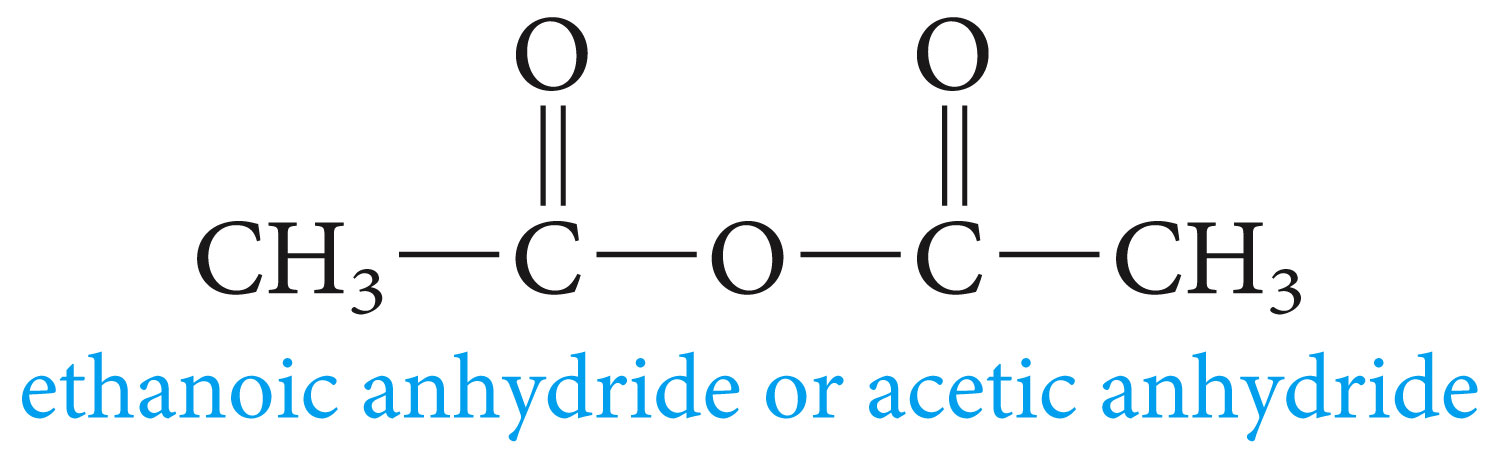 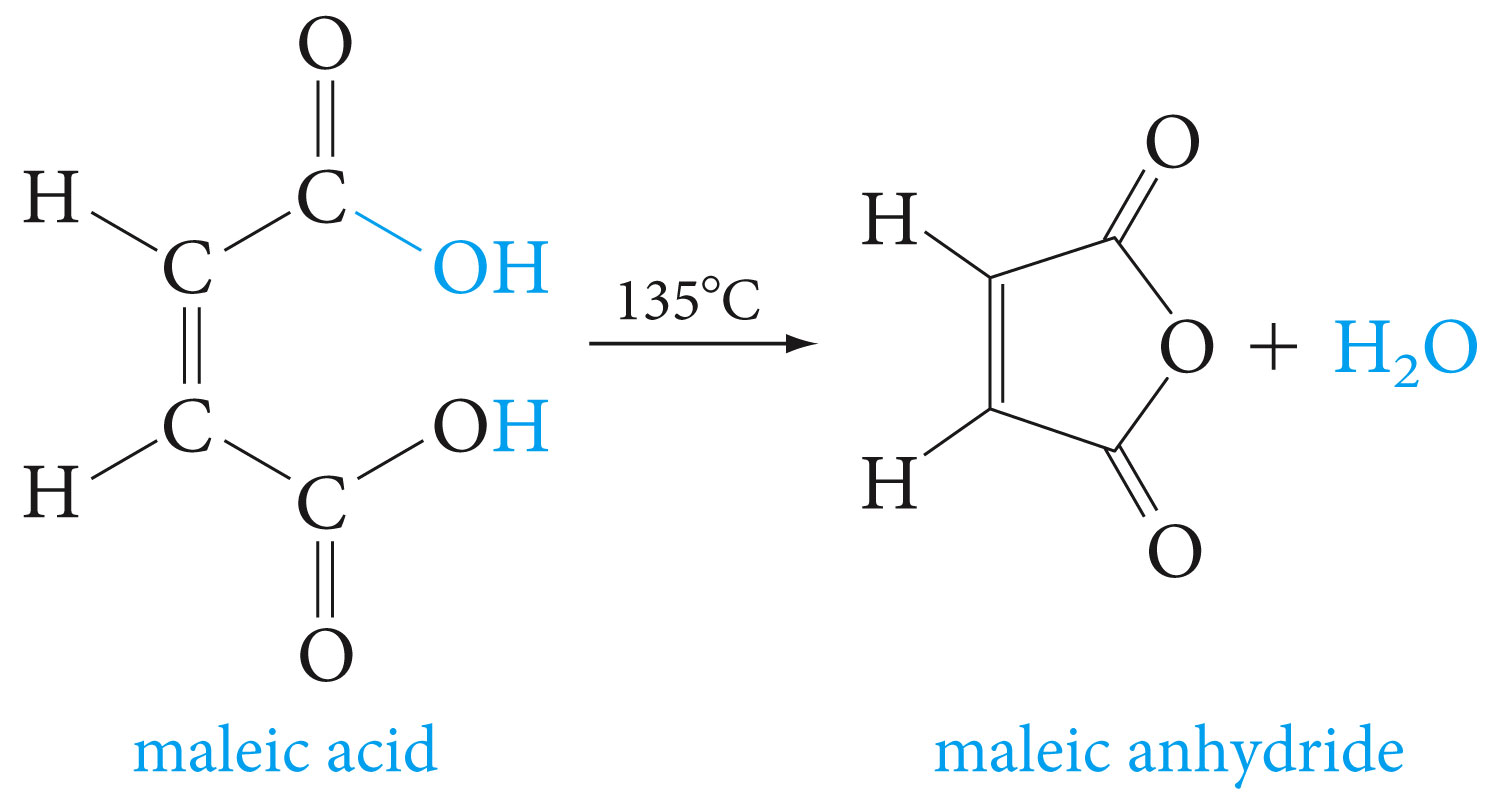 Anhydrides are prepared by dehydration of acids. Predict the structure of the anhydride product of the reaction below.
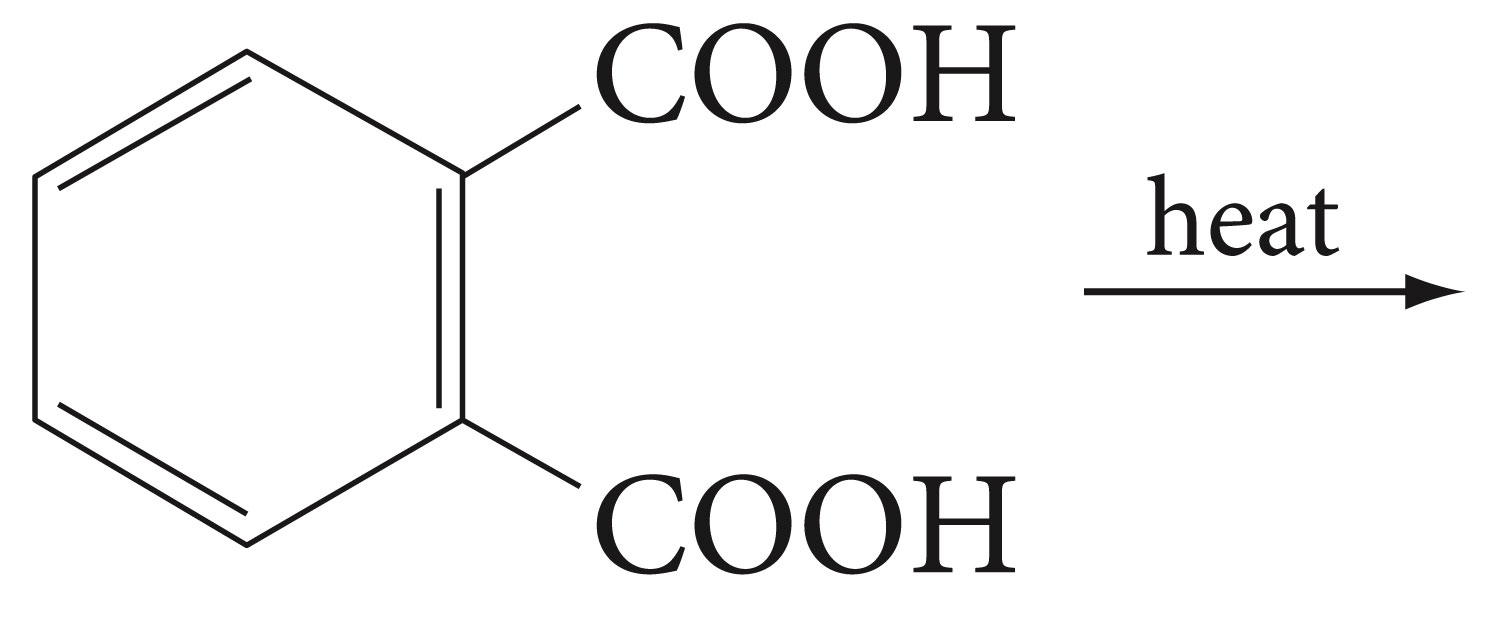 Anhydrides can also be prepared from acid chlorides and carboxylate salts.
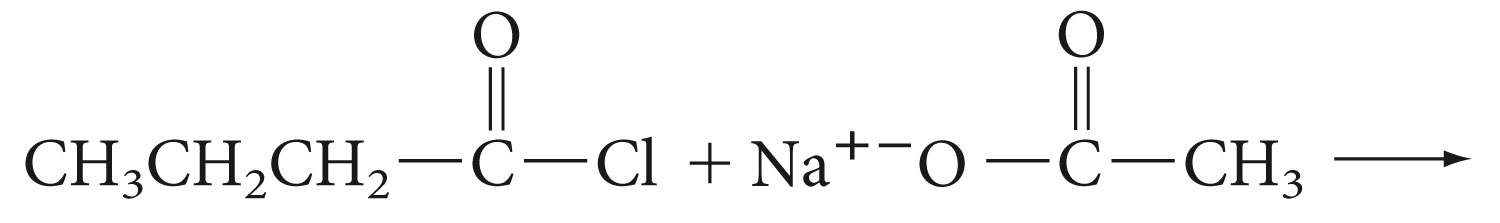 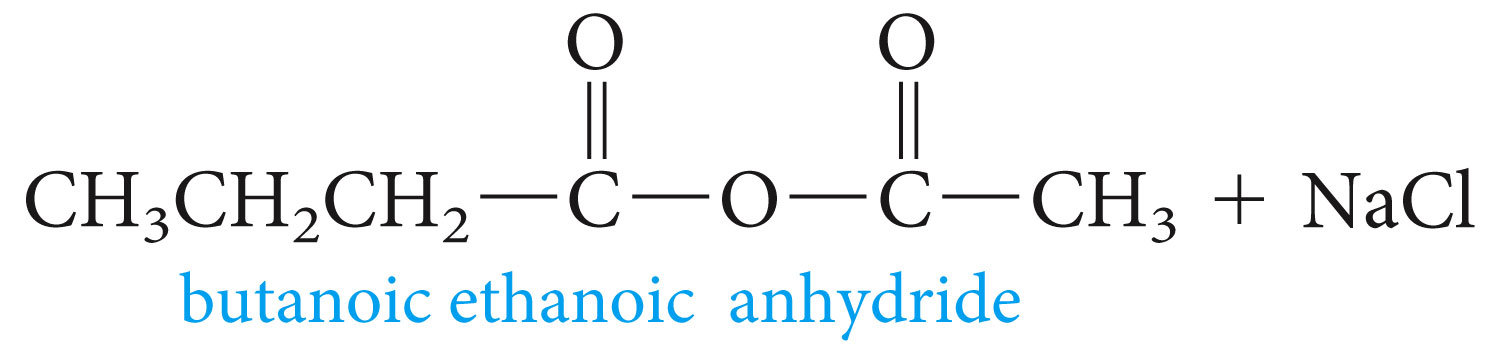 Anhydrides undergo nucleophilic acyl substitution reactions. They are more reactive than esters, but less reactive than acyl halides, toward nucleophiles. Below are some typical reactions with acetic anhydride
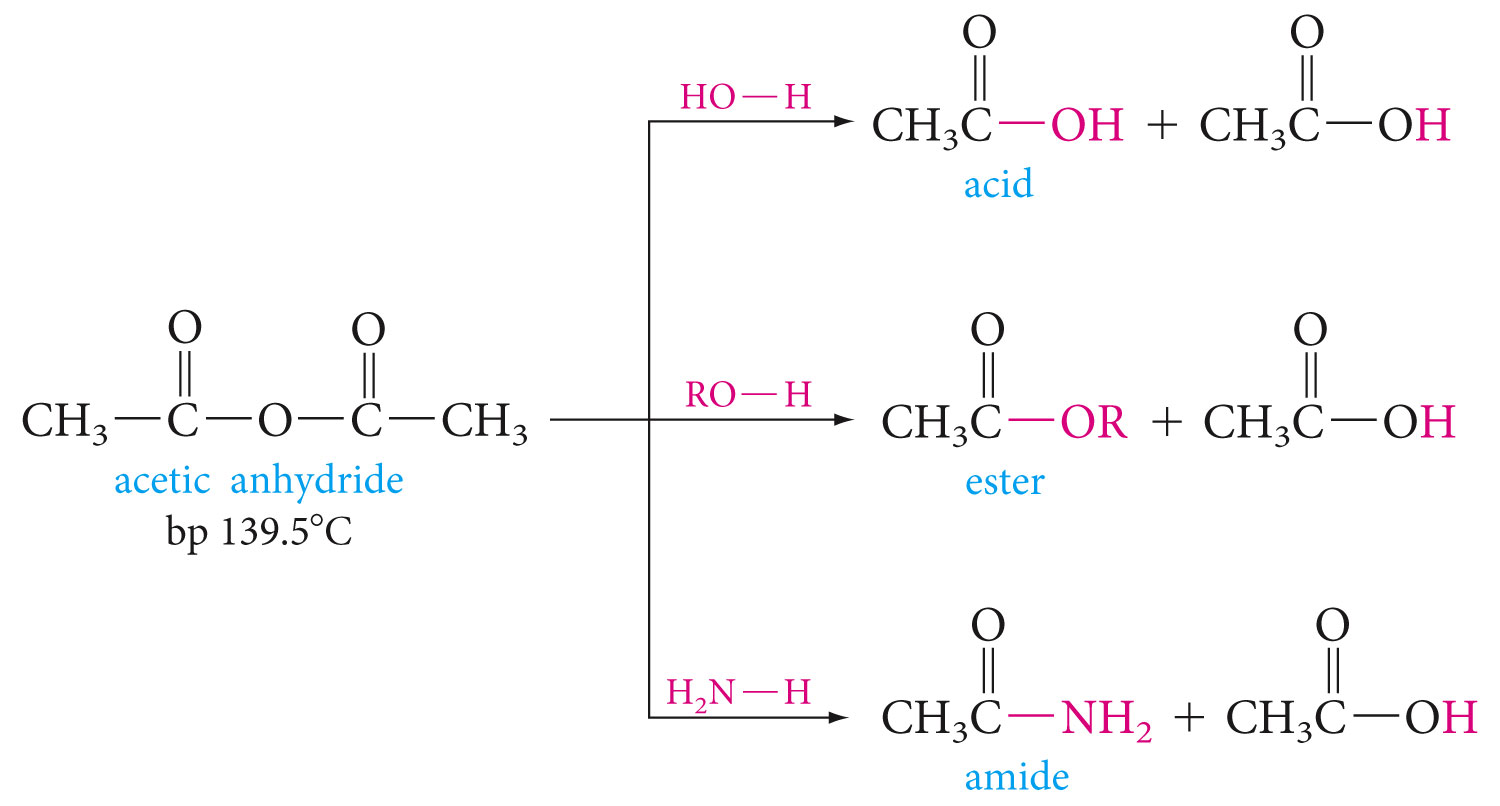 Aspirin can be prepared by the reaction of acetic anhydride with salicylic acid 
(o-hydroxybenzoic acid).
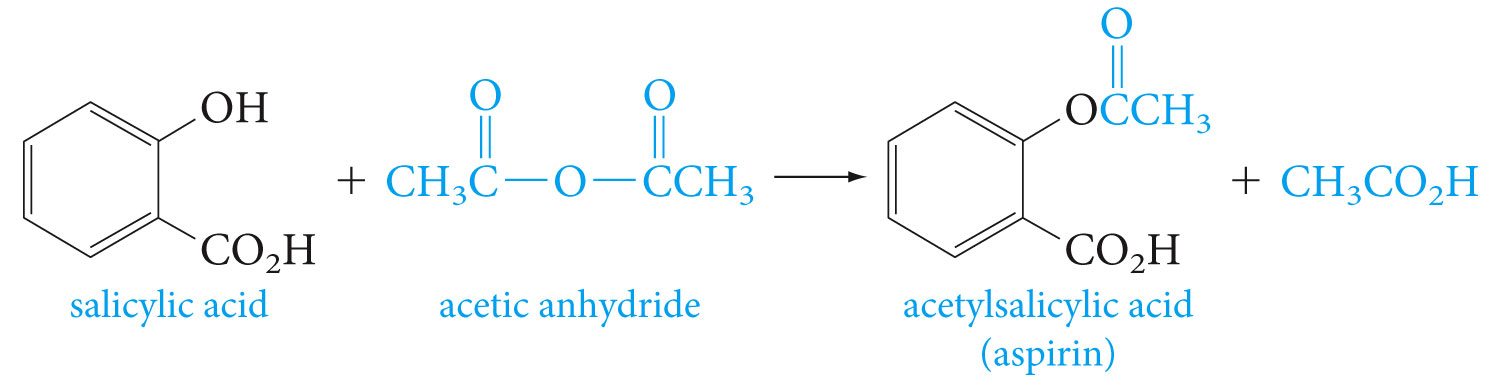 Amides
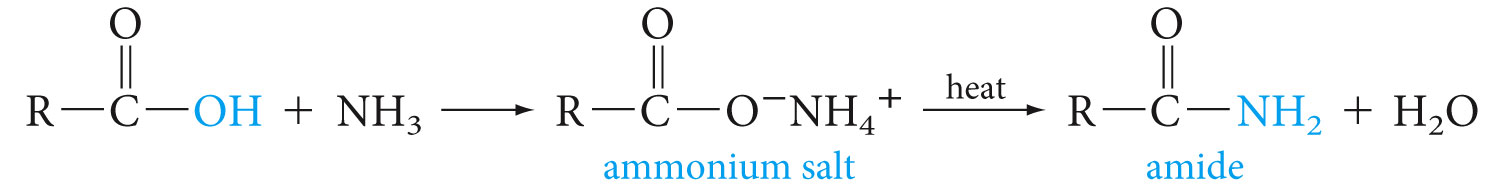 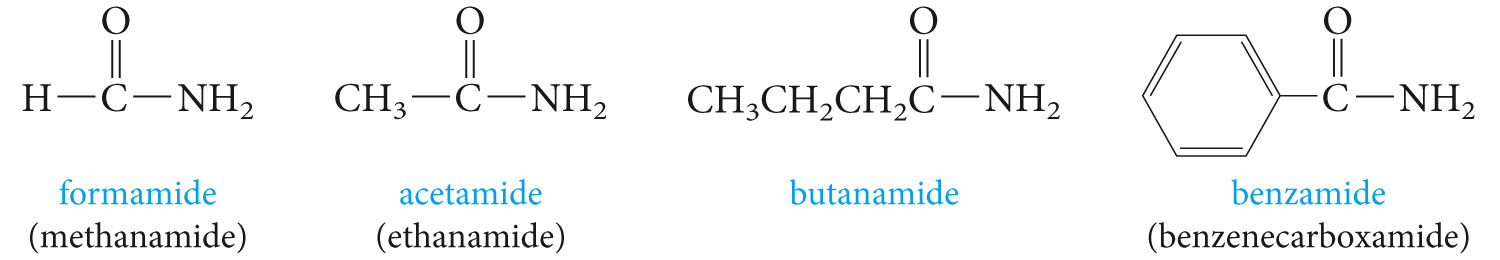 Amides  have planar geometry, this is because of the C-N double bond character resulting from the resonance
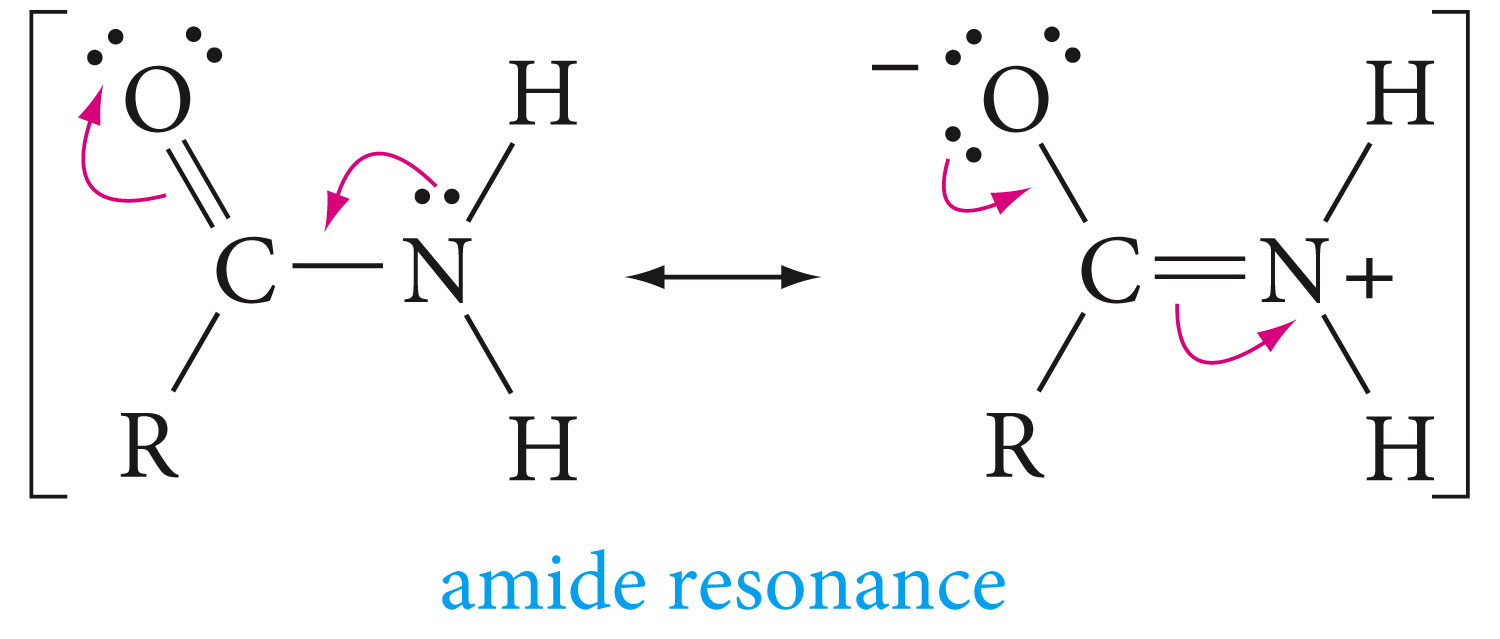 Amides are dipolar contibutors for hydrogen bonding, lading to very high boiling points
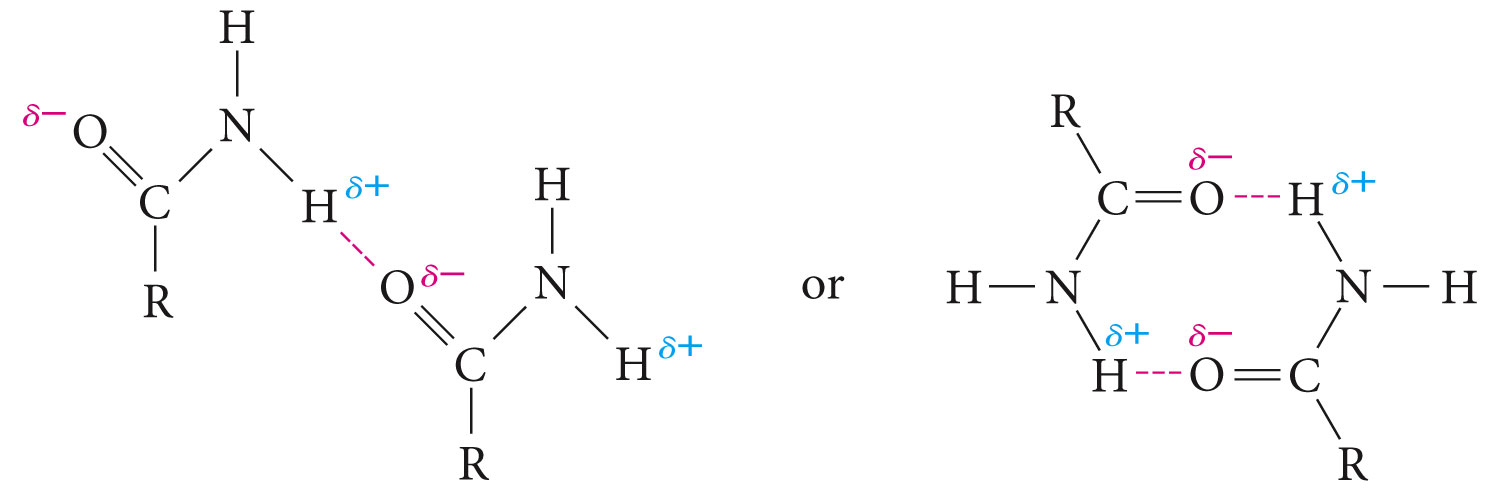 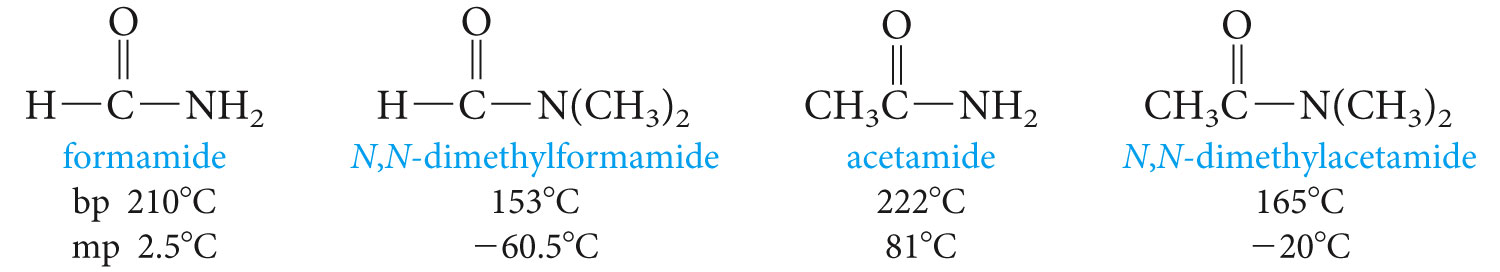 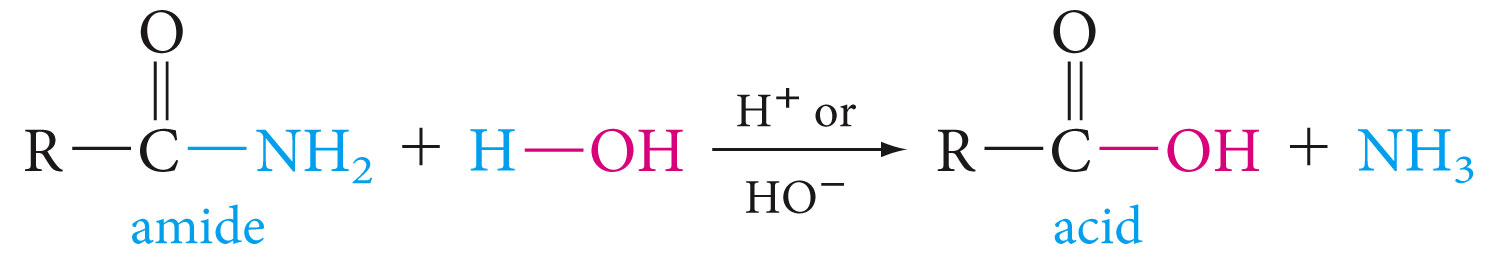 Like other acid derivatives, amides react with nucleophiles. Above is an example of hydrolysis of an amide
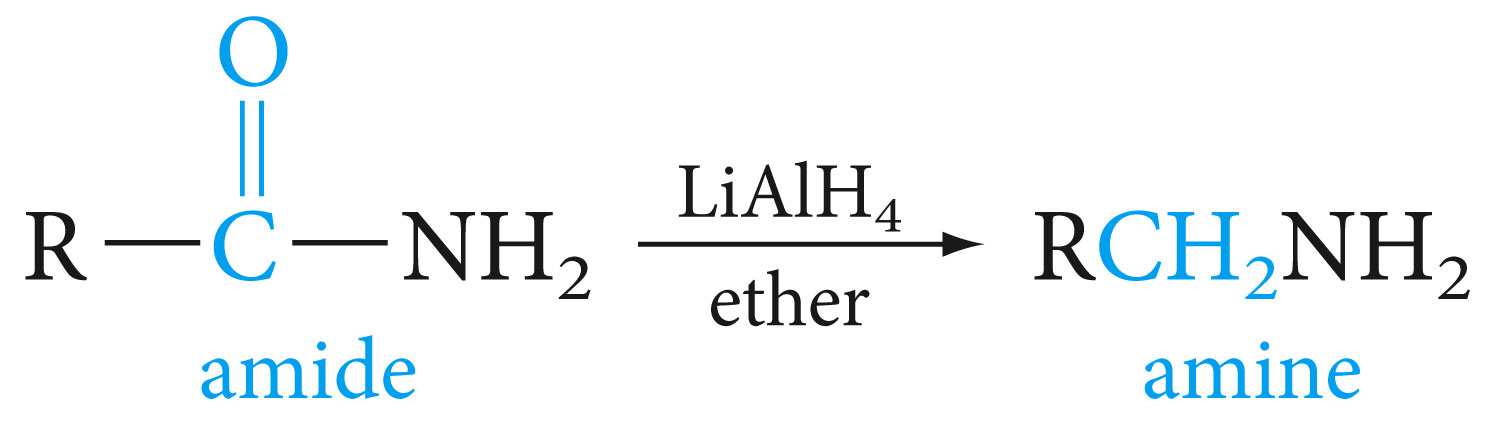 Amides can be reduced to primary amines by Lithium aluminum hydride
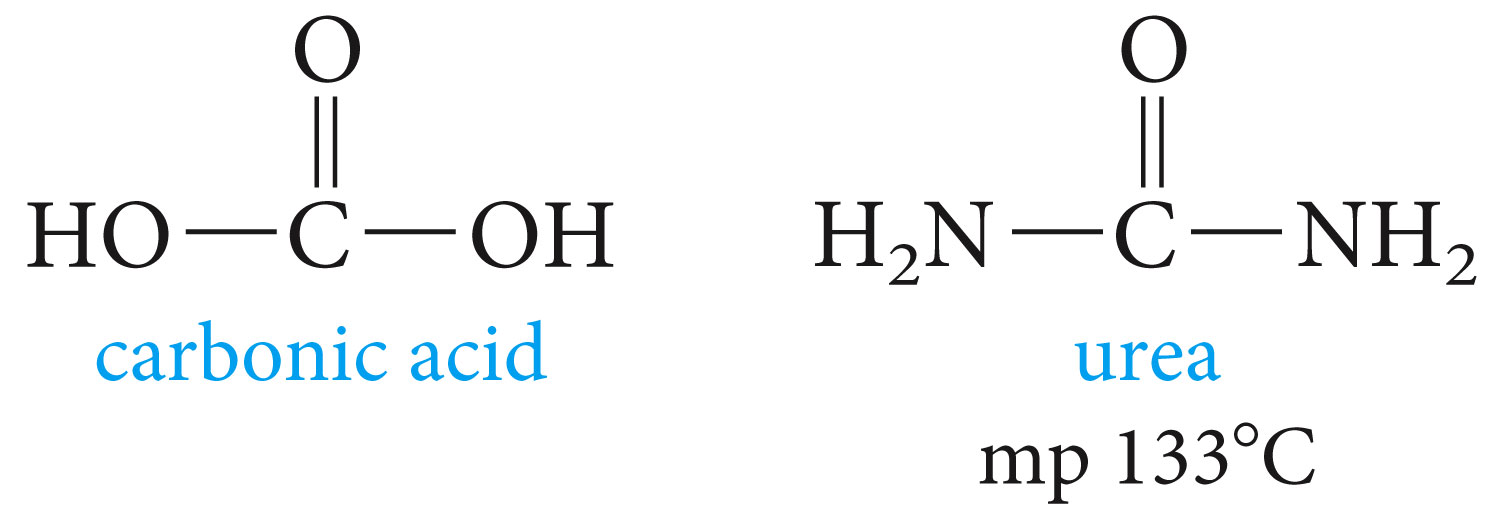 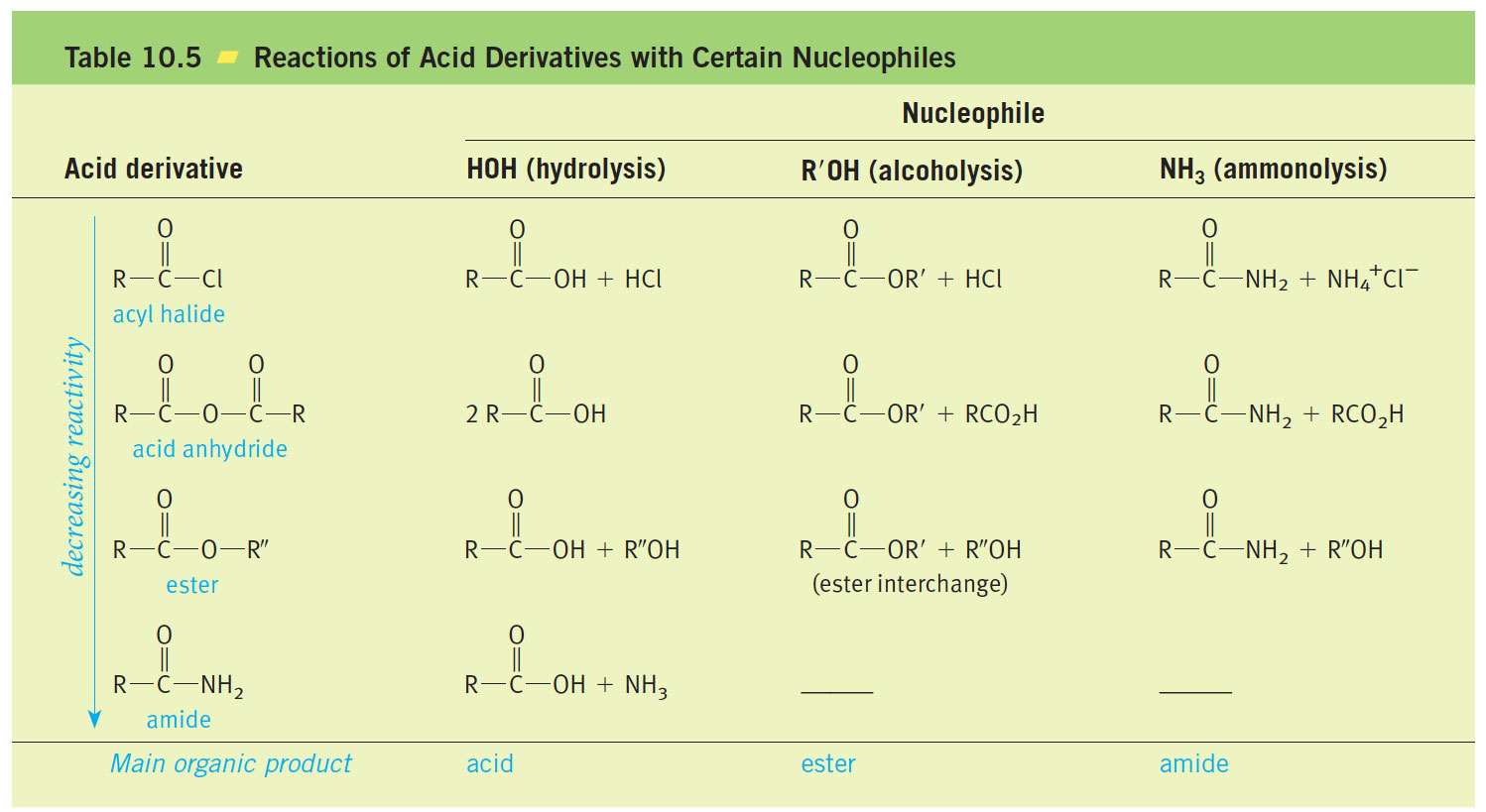 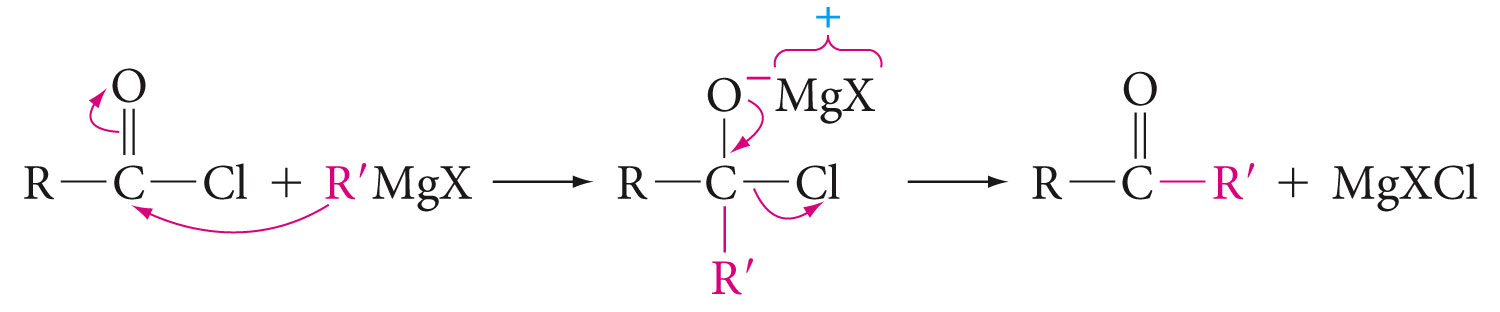 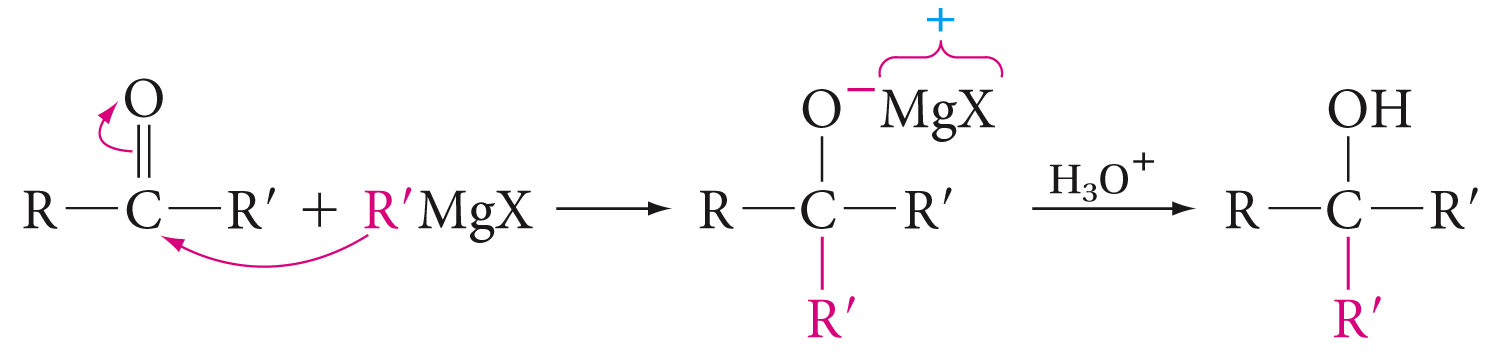 Claisen Condensation
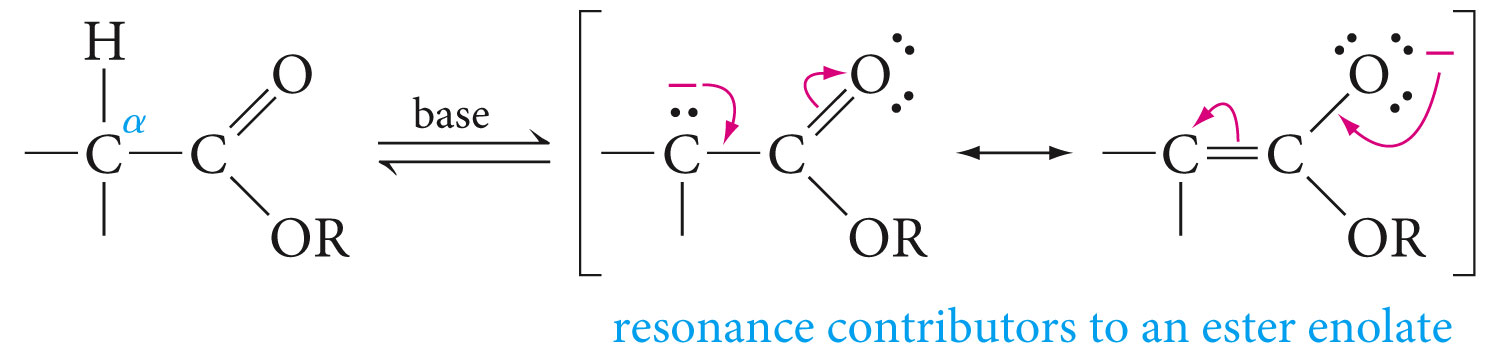 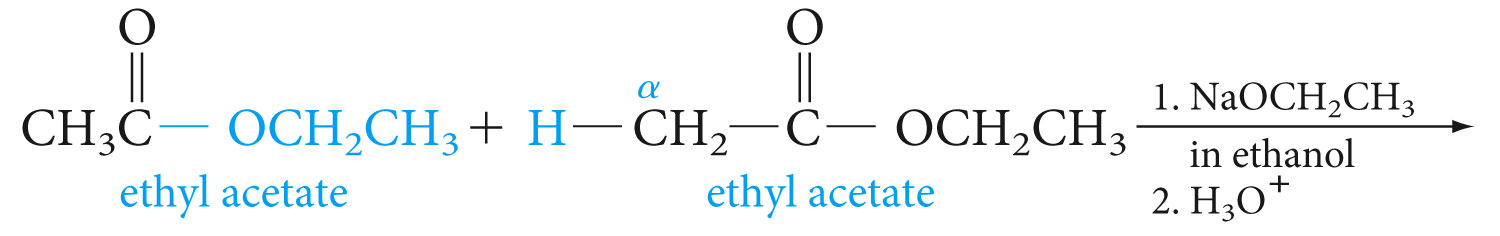 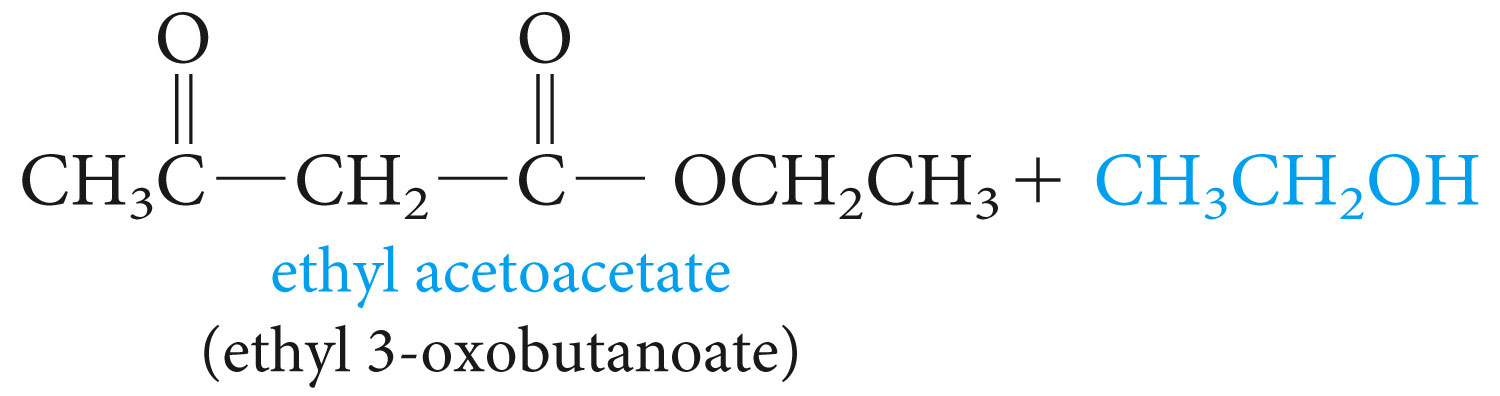 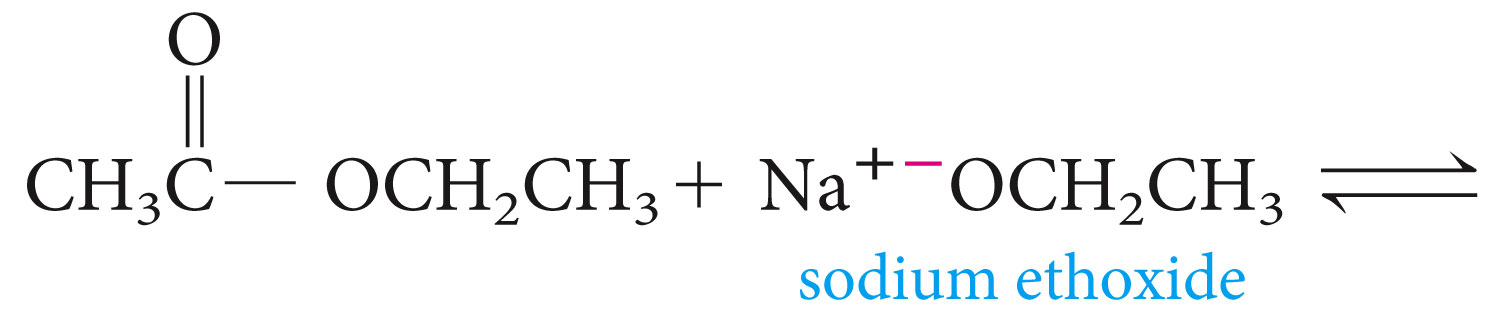 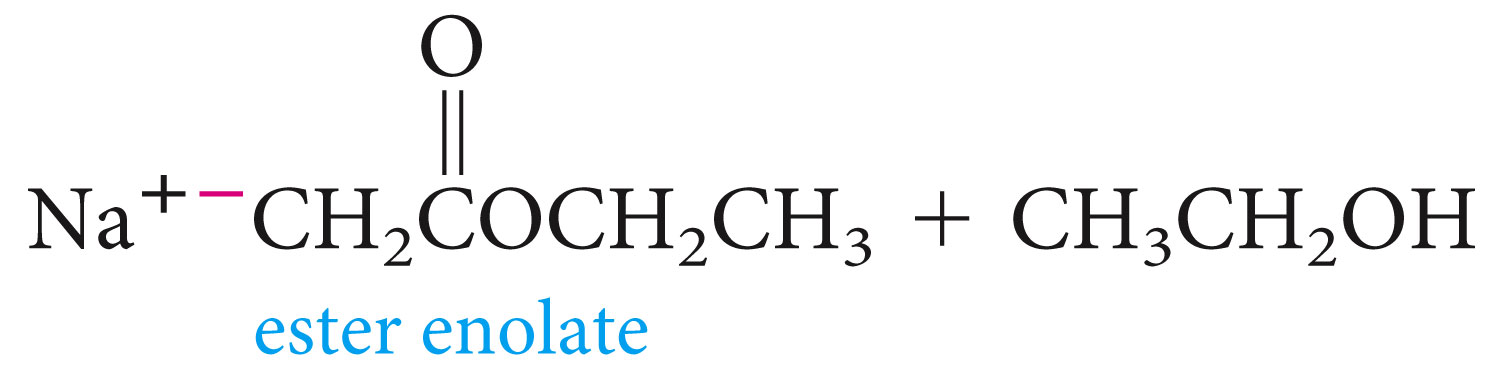 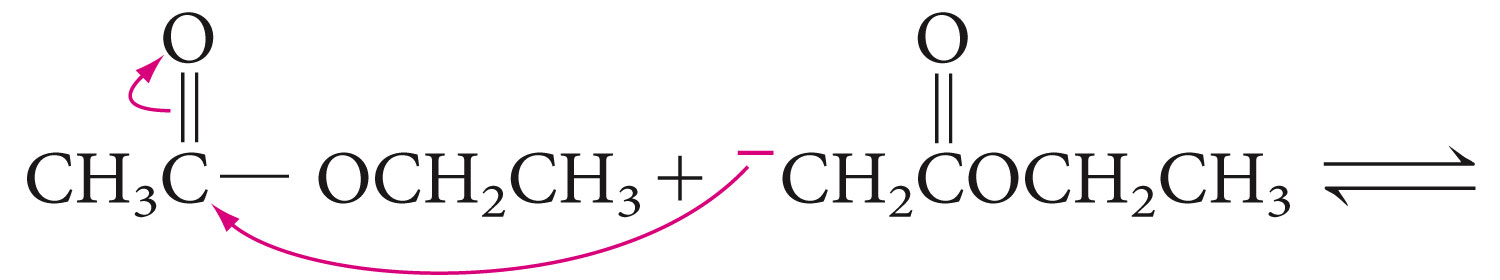 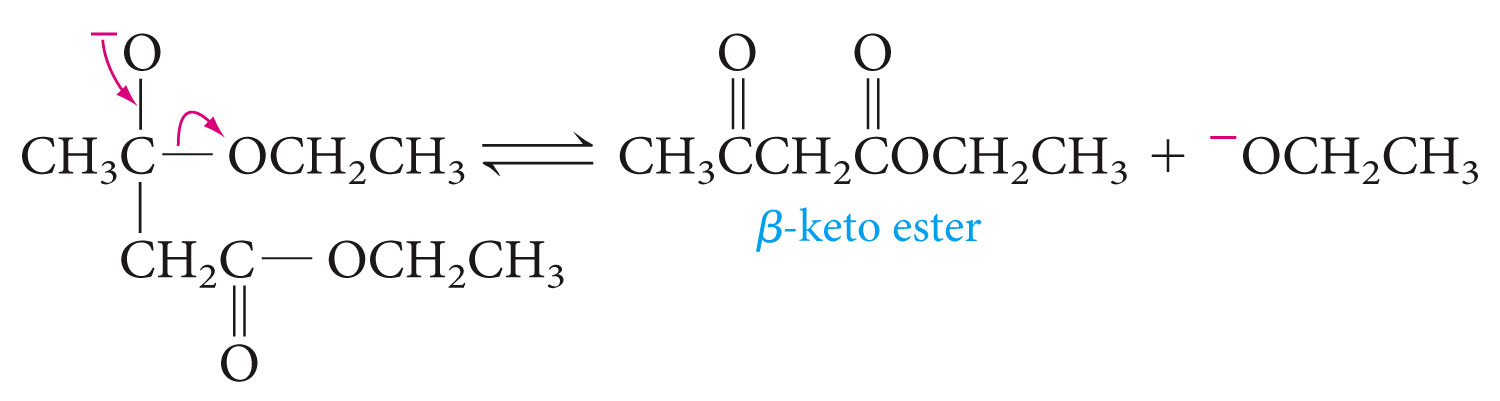 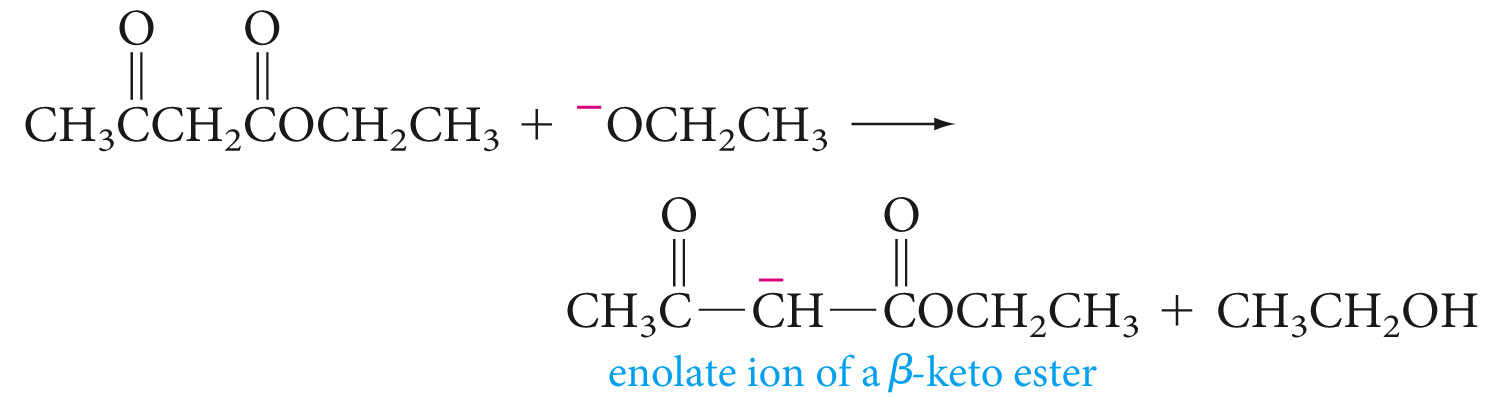 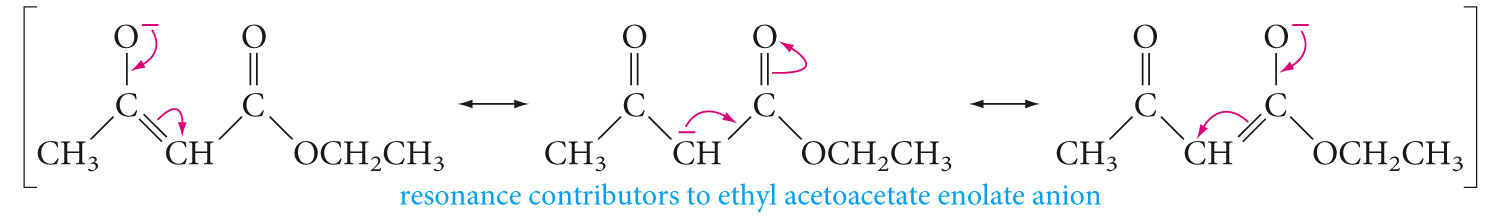 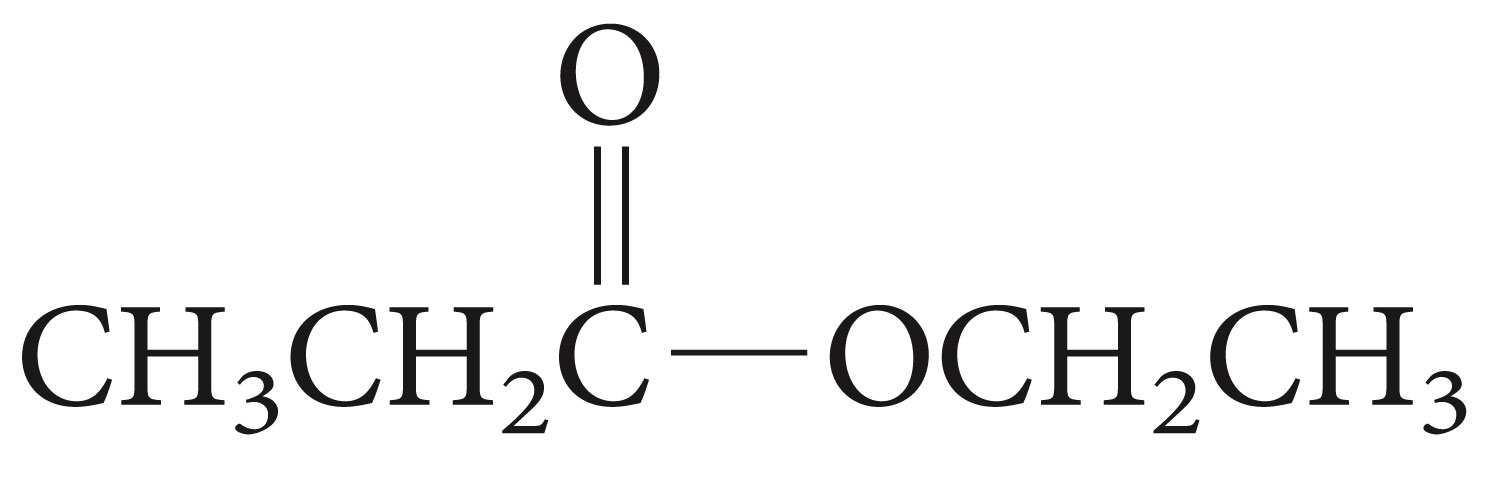